single molecule
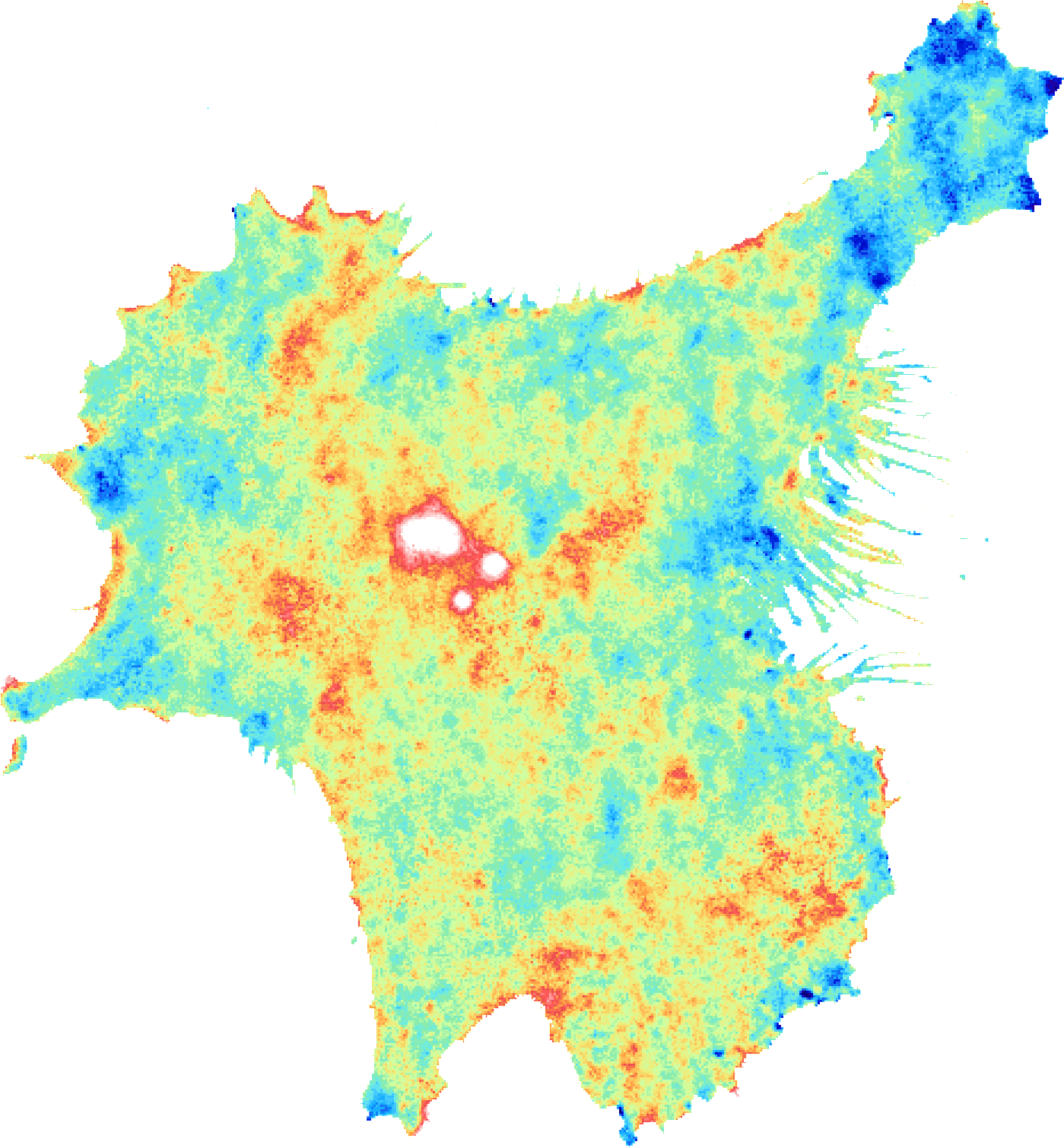 vaTIRF
NEFM
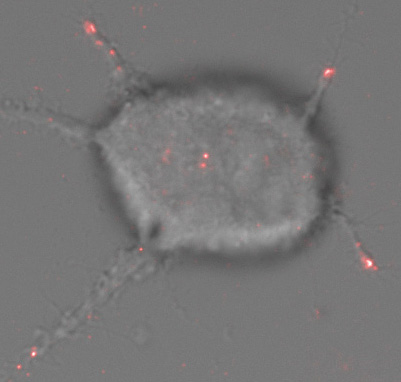 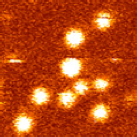 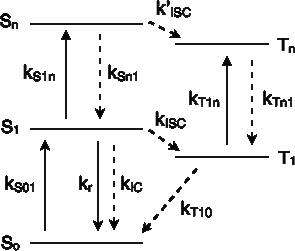 FCS
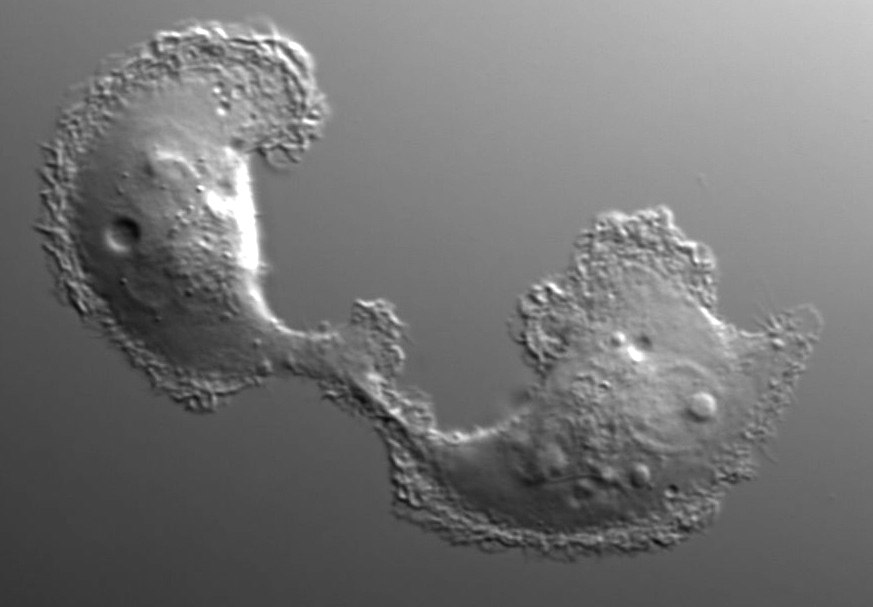 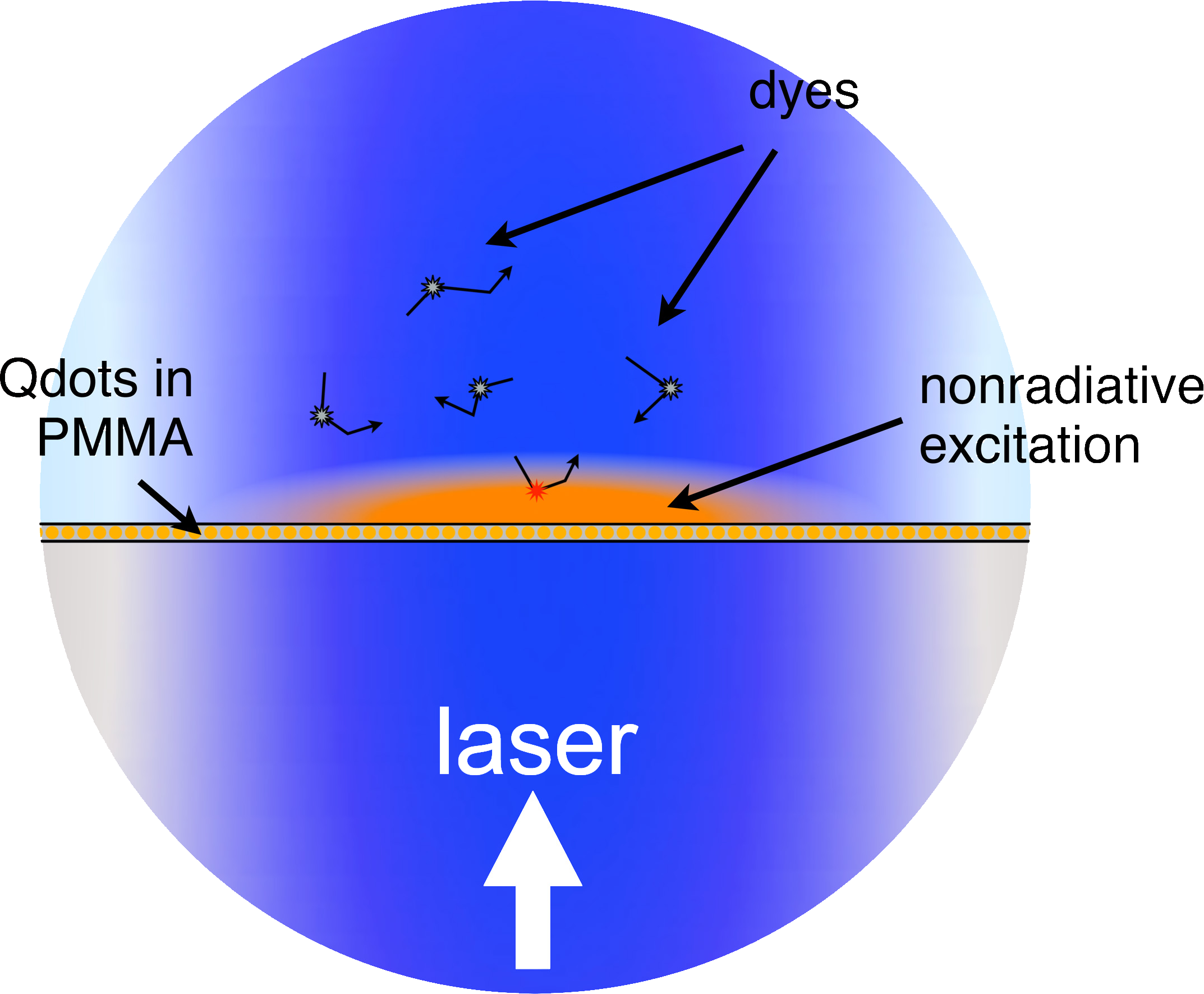 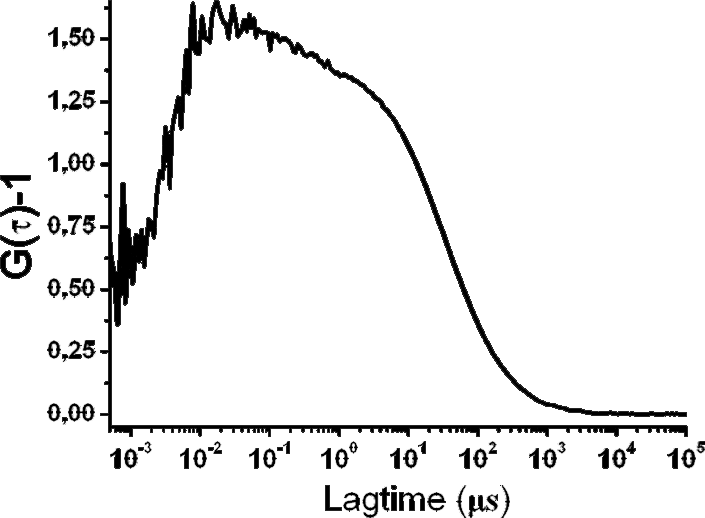 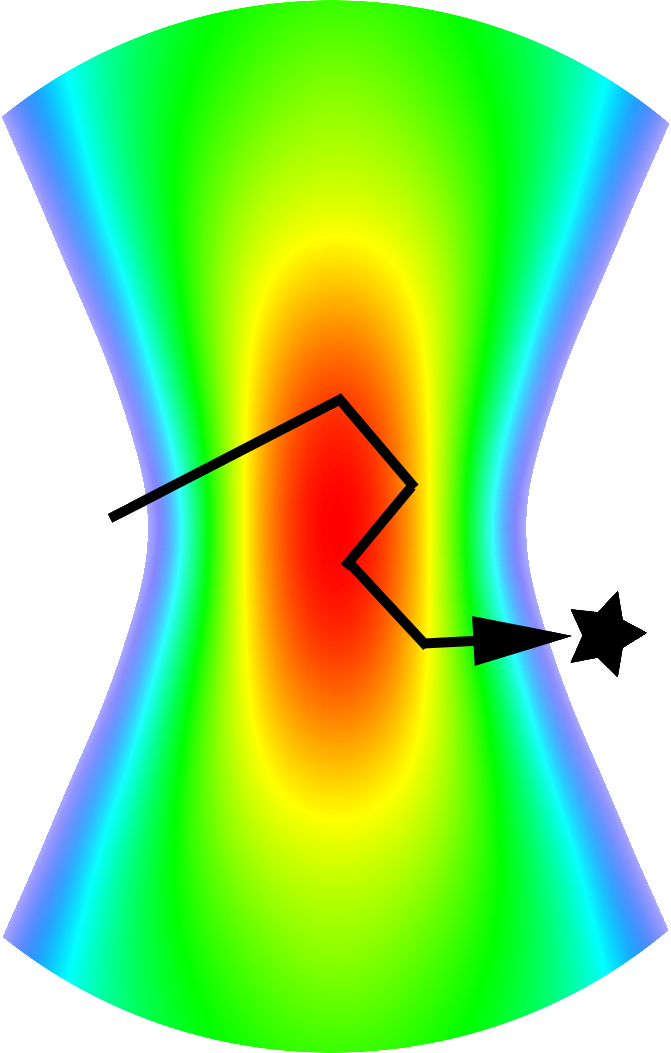 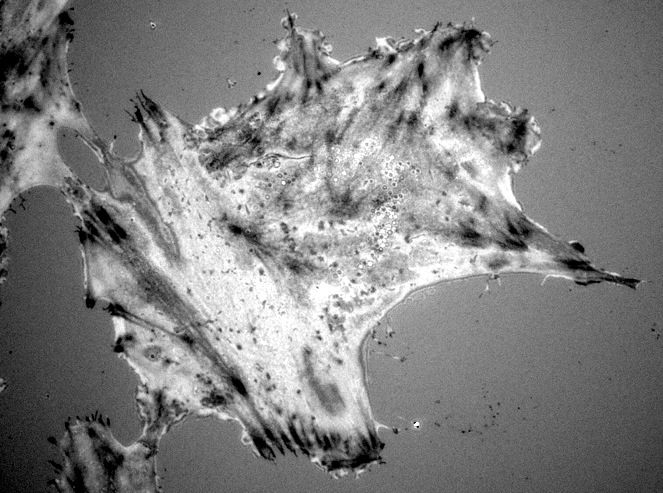 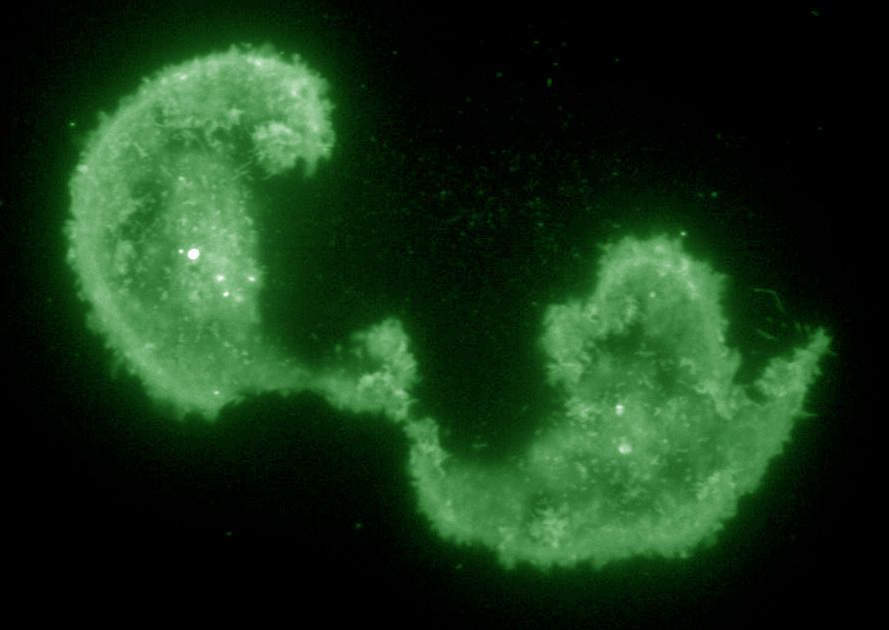 TIRF
RICM
Two-state micropattern: dynamic adhesion assay at the single cell level
Rodolphe JAFFIOL
Cyrille VEZY, Demetrio MACIAS
NanoBioPhotonics and NanoSensors Axis / L2n EMR CNRS 7004
University of Technology of Troyes
France
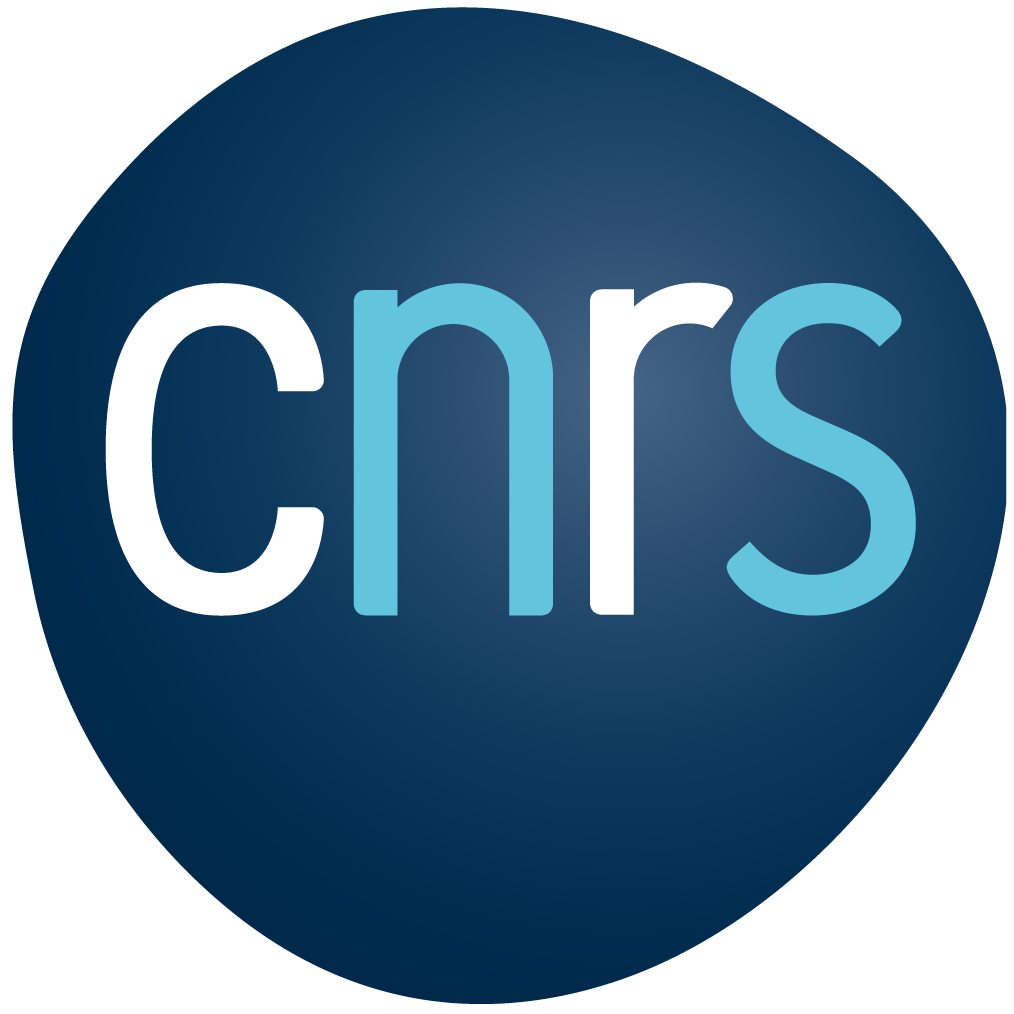 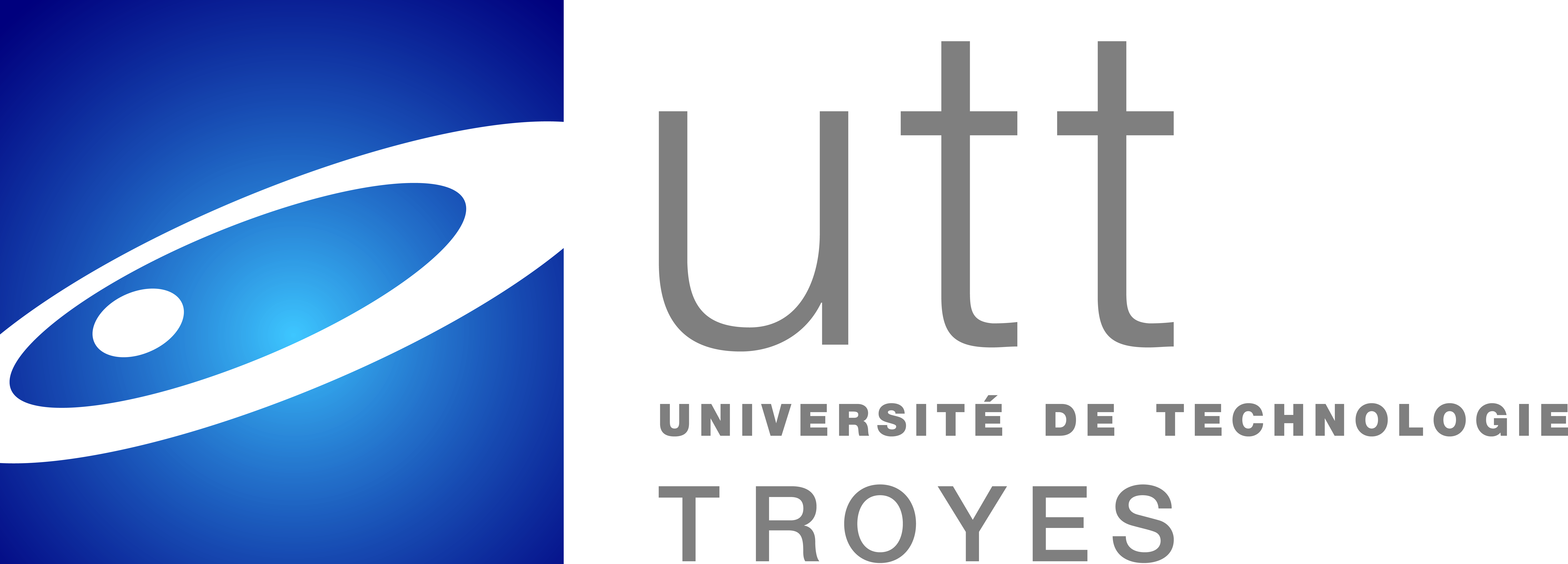 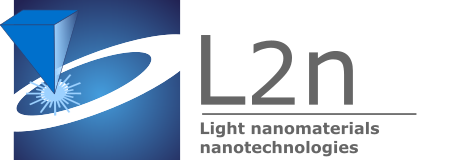 [Speaker Notes: For giving me this time slot to present a quantitative nano-imaging technique called vaTIRF]
cell patterning
control cell polarity, 
contractility…
control of migration
MCF-10A cell
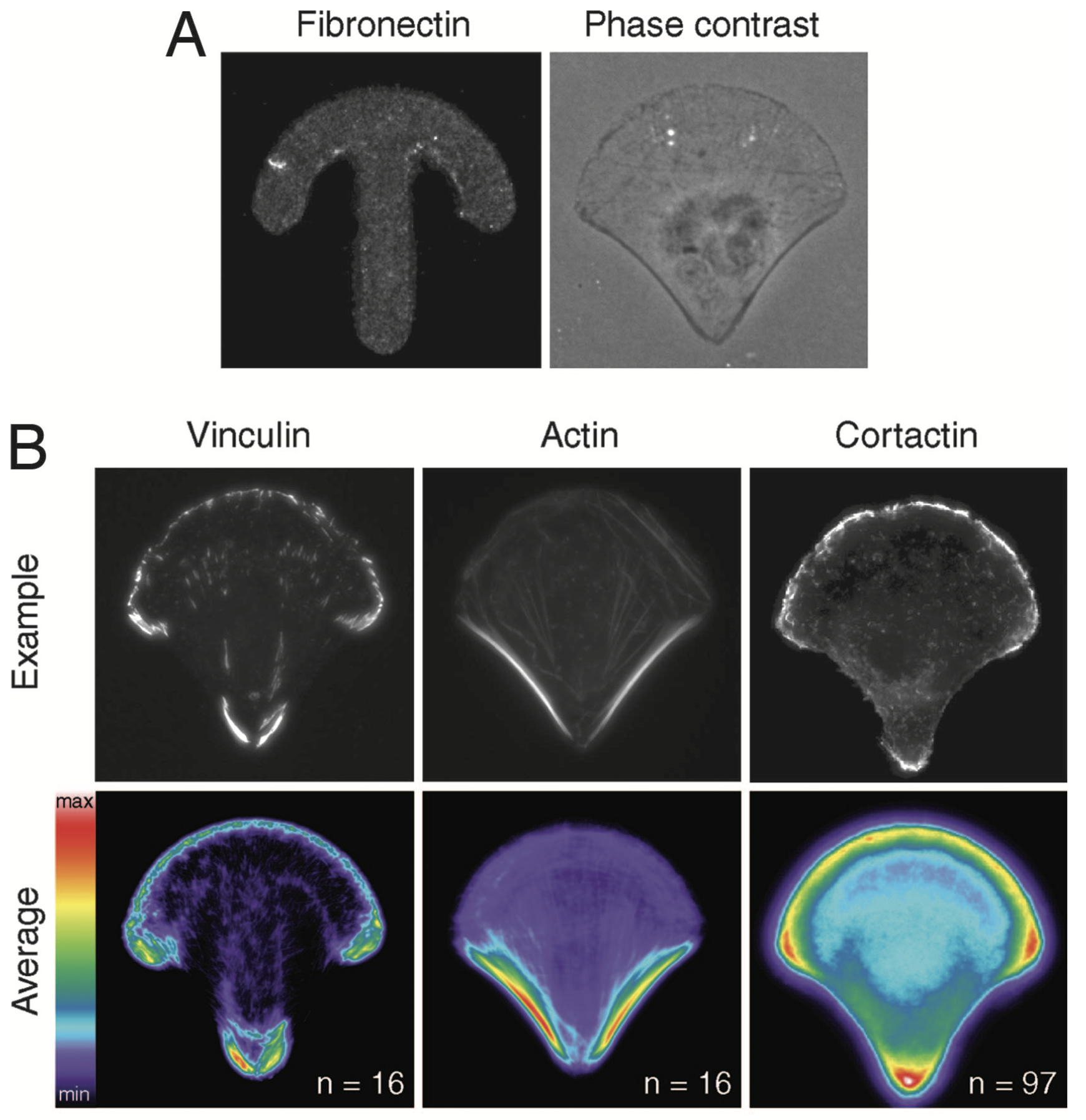 RPE1 cells
K. Kushiro & A. Asthagiri, Langmuir (2012) vol 28, p4357
Cellules NIH3T3
D. Caballero, R. Voituriez, D. Riveline. Biophys. J. (2014) vol 107, p34
M. Théry, M. Piel et al., PNAS (2006) vol 103, p19771
2
cell patterning
glass
glass
glass
glass
glass
PLPP (photoactivable reagent)
glass cleaning and activation with UV-O3 cleaner
+
Incubation with PLL-g-PEG @ 0.15 mg/mL (SuSoS)
d2<d1
d1
dose 
(mJ/mm2)
rinsing
PEG brush
PLL
(2) maskless UV-photolithography @375nm with PRIMO system (Alvéole)
(3) local degradation of PEG chains
depending of the dose of irradiation
(1) glass coating with PEG
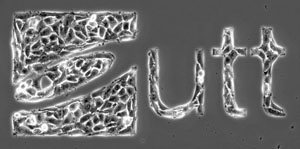 add cell
Incubation with fibronectin (FN) @ 10-20 μg/mL
FN
100 μm
PEG brush
U87MG cells
PLL
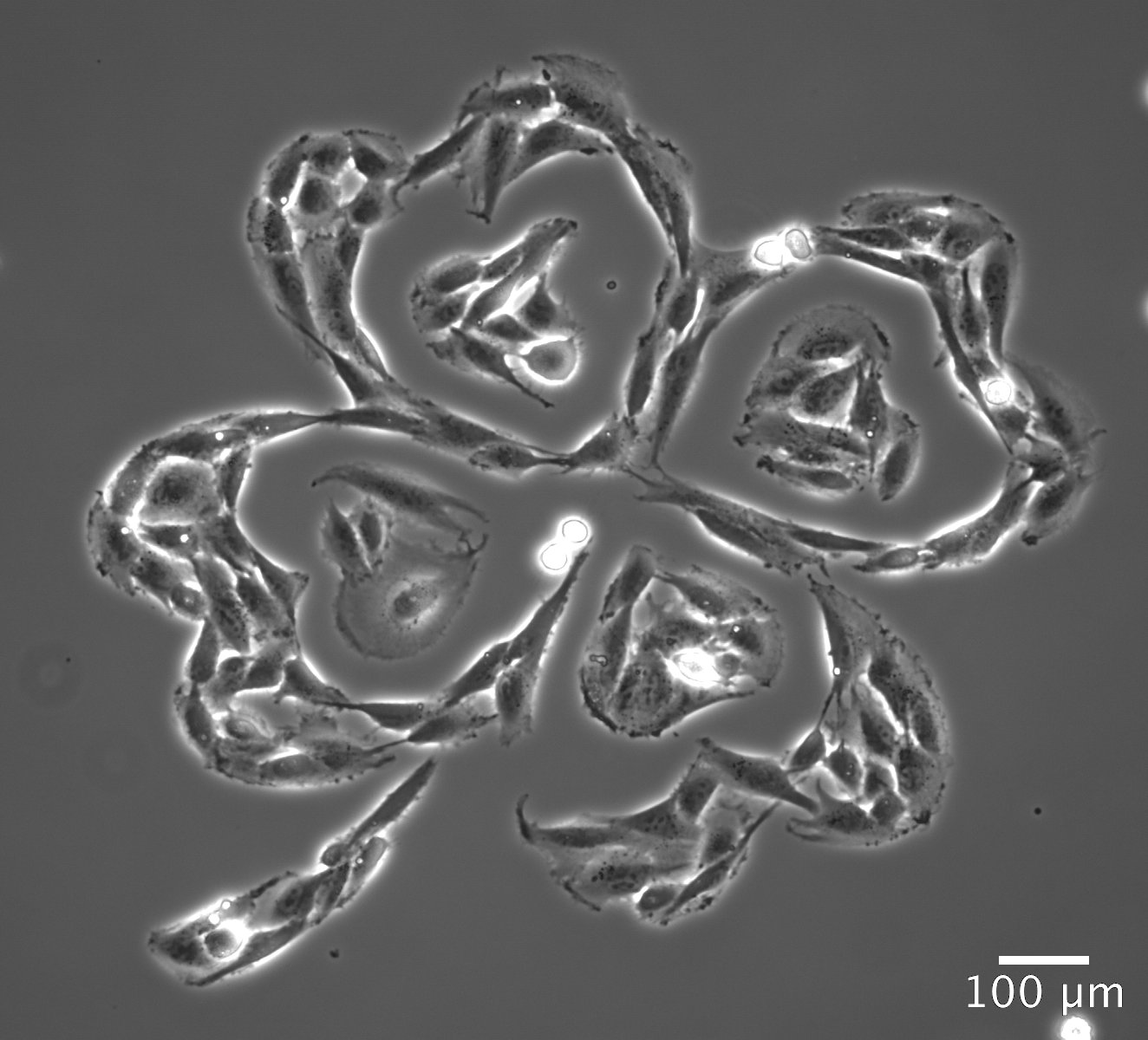 (4) fibronectin adsorption
(5) cell adhesion
3
RPE1 cells
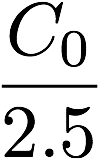 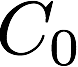 pro-adhesive and pro-contractile motif
fibronectine surface concentration
M1
M2
2 motifs:
&
d1 = 550 mJ/mm2
d2 = 275 mJ/mm2
TIRF imaging @488nm
(HiLyte fibronectin)
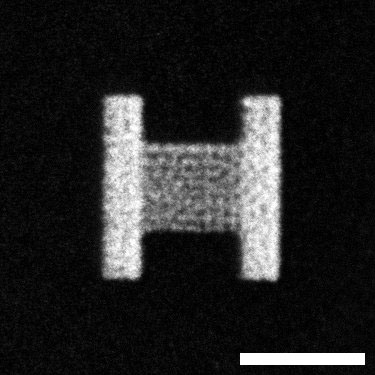 M1
20μm
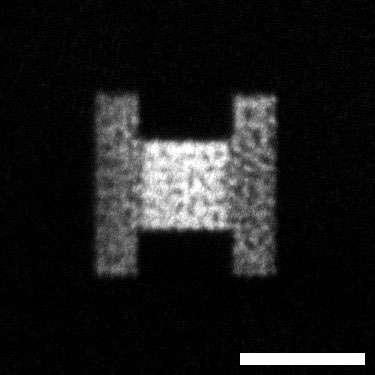 M2
4
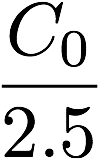 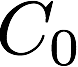 pro-adhesive and pro-contractile motif
fibronectine surface concentration
M1
M2
2 motifs:
&
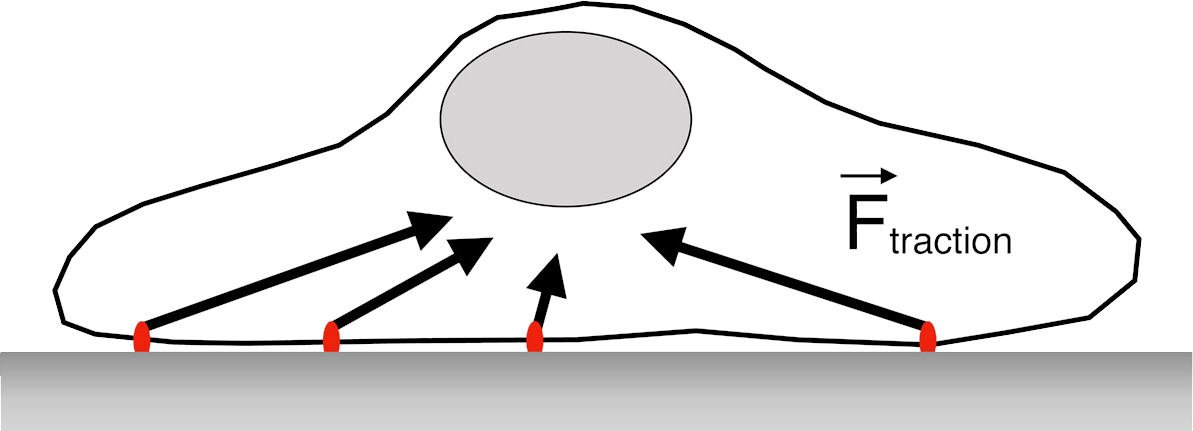 d1 = 550 mJ/mm2
d2 = 275 mJ/mm2
TIRF imaging @488 & 561nm on fixed REP1 cells
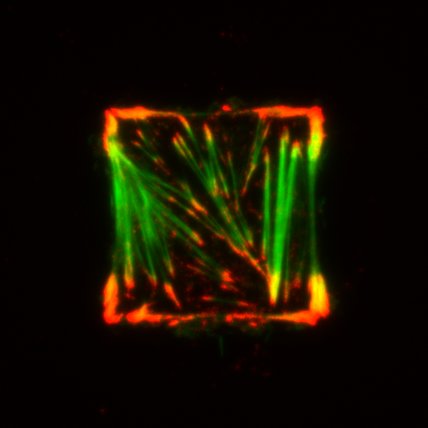 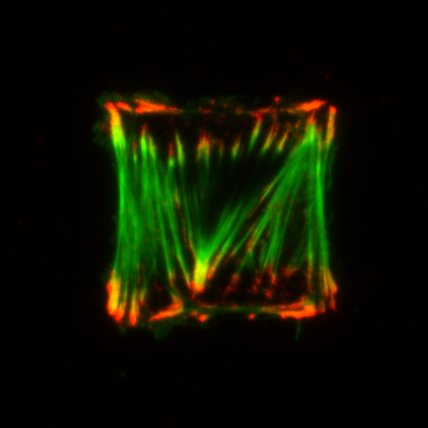 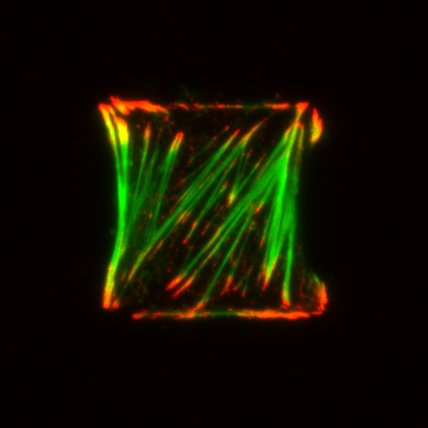 M1
Motif 1
20μm
pro-contractile
and
paxillin immunolabeling (AlexaFluor568)
AlexaFluor488 phalloidin
pro-adhesive
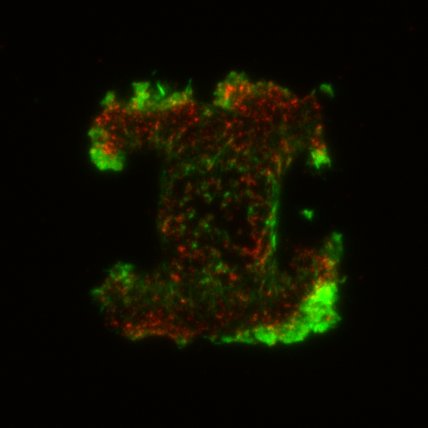 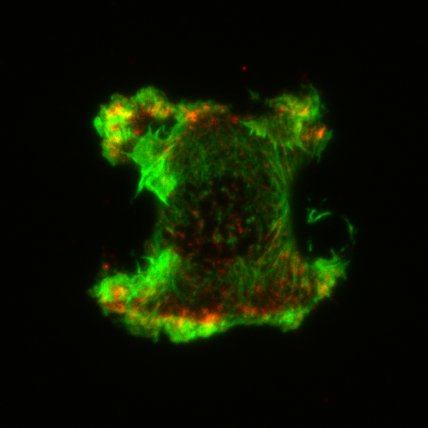 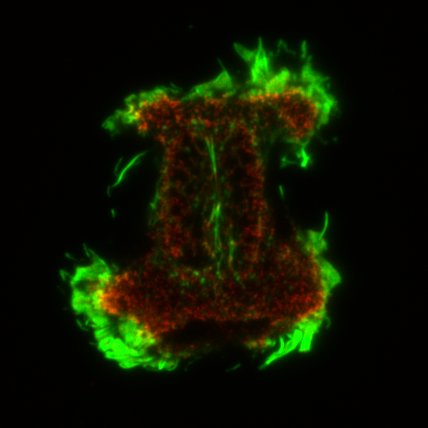 M2
20μm
4
Two-state micropattern system
cell
asymmetric pattern
M 1
M 2
fibronectine surface concentration
data recording (48h)
acquisition rate: every 10mn
10x objective
@ 37°C & 5% CO2
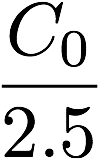 Two connected motifs M1 and M2
30 μm
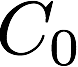 75 μm
5
cell
RPE1 cell tracking on 2-state micropattern
asymmetric pattern
M 1
M 2
fibronectine surface concentration
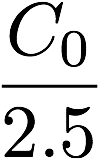 Two connected motifs M1 and M2
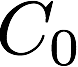 phase contrast
movie 48h
50 μm
epi-fluorescence @365nm
(nucleus labeling with Hœchst)
50 μm
6
t0+2h45
t0+1h30
t0+1h
t0
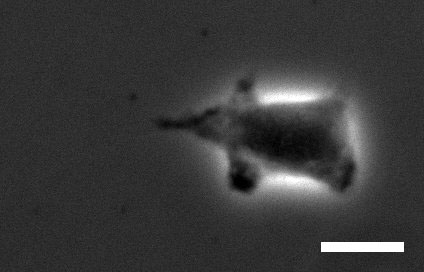 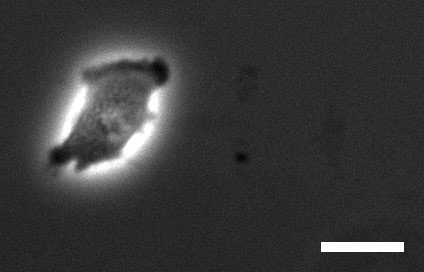 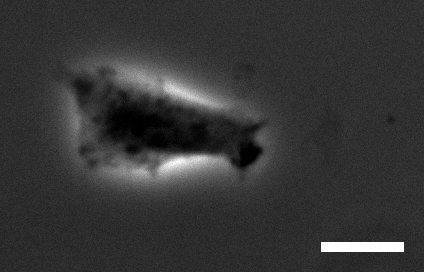 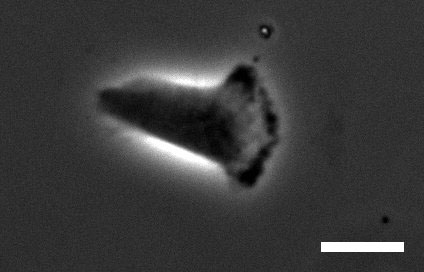 RPE1 cell tracking on 2-state micropattern
asymmetric pattern
20 μm
M1
M2
cell
cell tracking (phase contrast)
1D cell trajectory
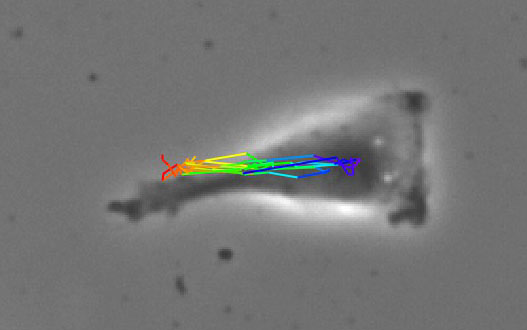 7
t0+2h45
t0+1h30
t0+1h
t0
x
xo
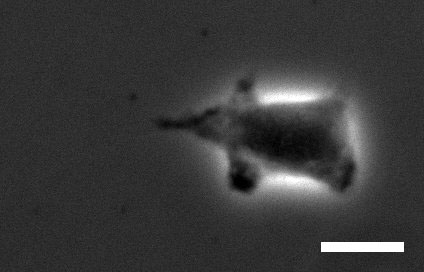 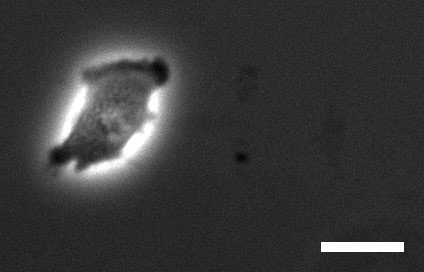 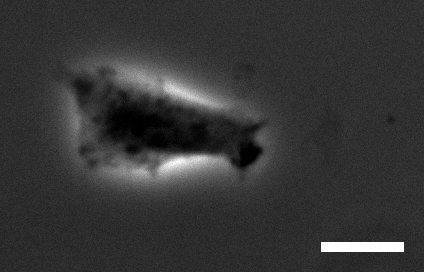 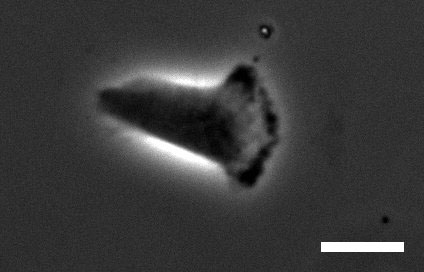 RPE1 cell tracking on 2-state micropattern
M1
M2
yo
asymmetric pattern
20 μm
cell
y
Δx(t)   x(t)-xo
=
relative x-position of the cell
cell tracking (phase contrast)
τ2
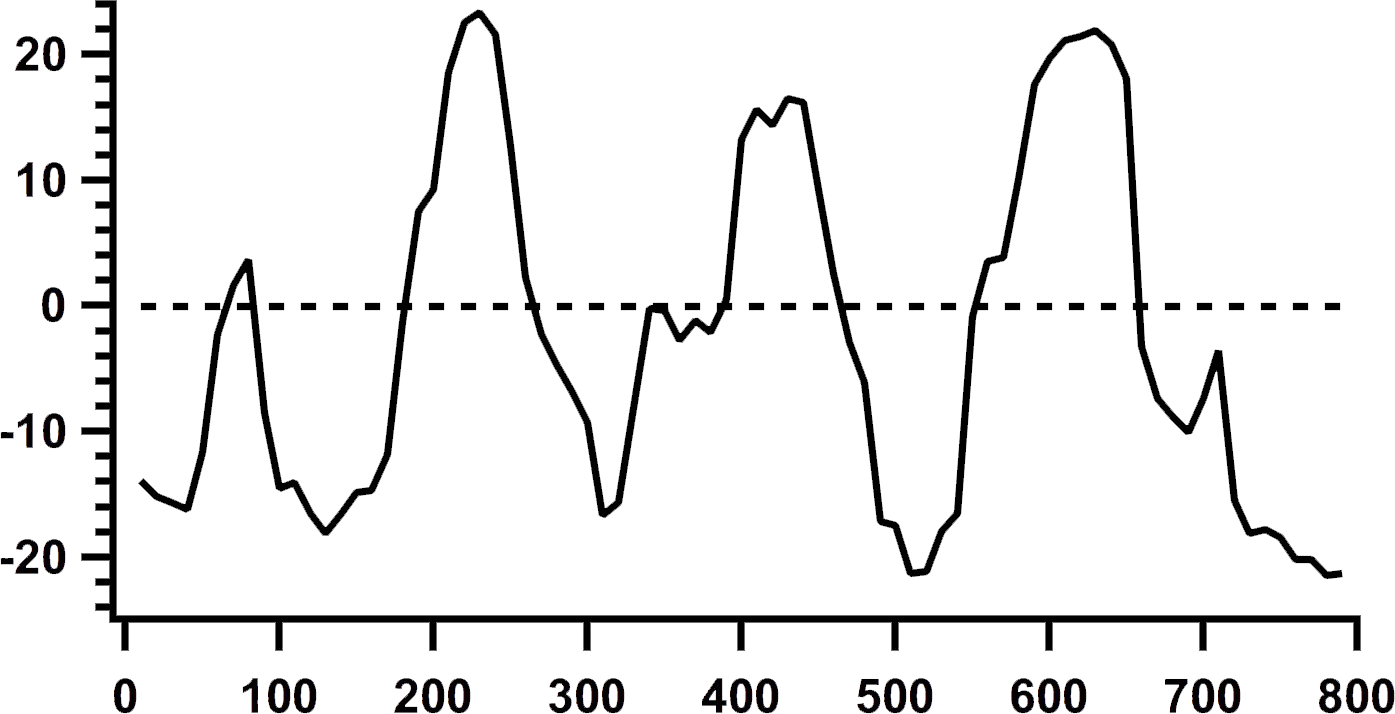 {
M2
τ11
Δx(t) (μm)
{
τ1
M1
Δx probability of occupancy
  dwell times τi
  transition rate τij
7
RPE1 cell tracking on 2-state micropattern
phase contrast
epi-fluorescence @365nm
(nucleus labeling with Hœchst)
M 1
M 2
pattern
No. I
↺
↺
20 μm
20 μm
M 1
M 2
pattern
No. II
20 μm
20 μm
8
Δx(t)   x(t)-xo
=
RPE1 cell tracking on 2-state micropattern
single cell x-trajectories
xo
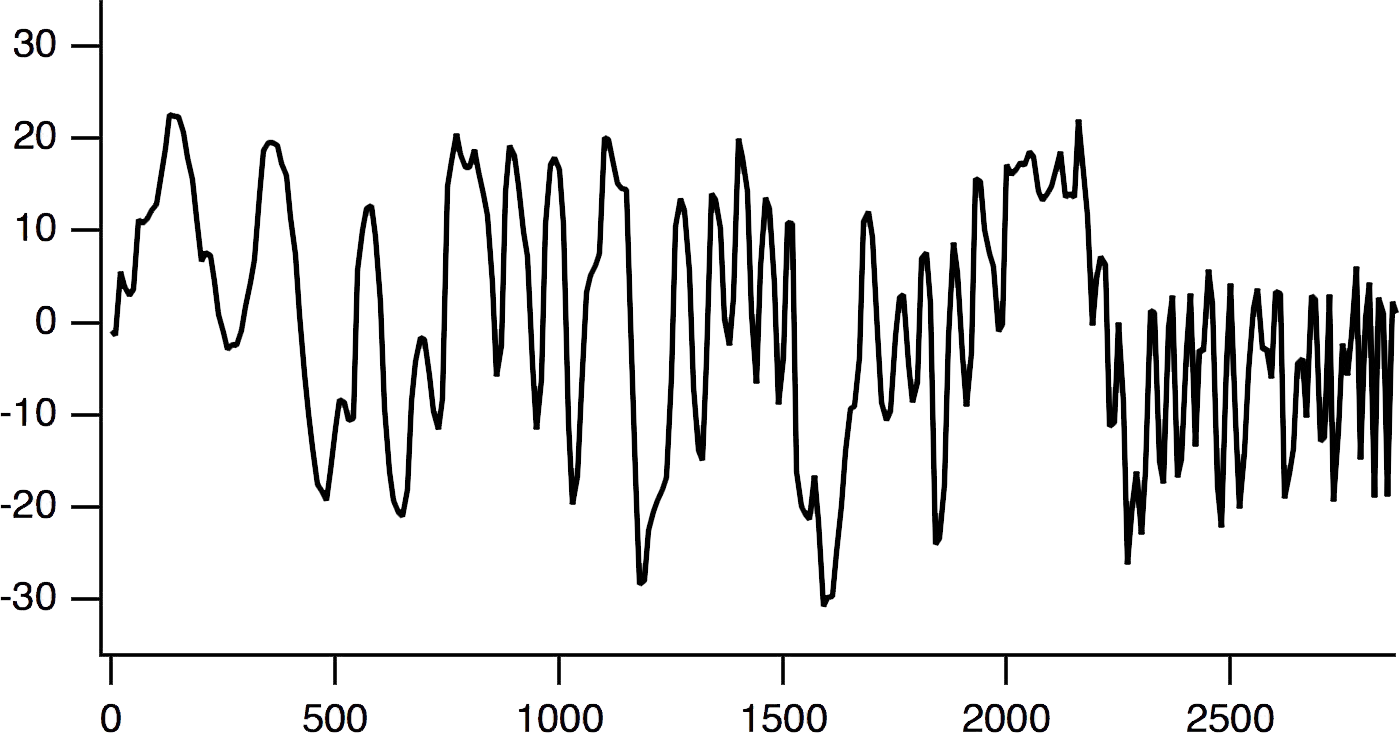 M 1
M 2
x
pattern
No. I
Δx(t) (μm)
xo
time (min)
M 1
M 2
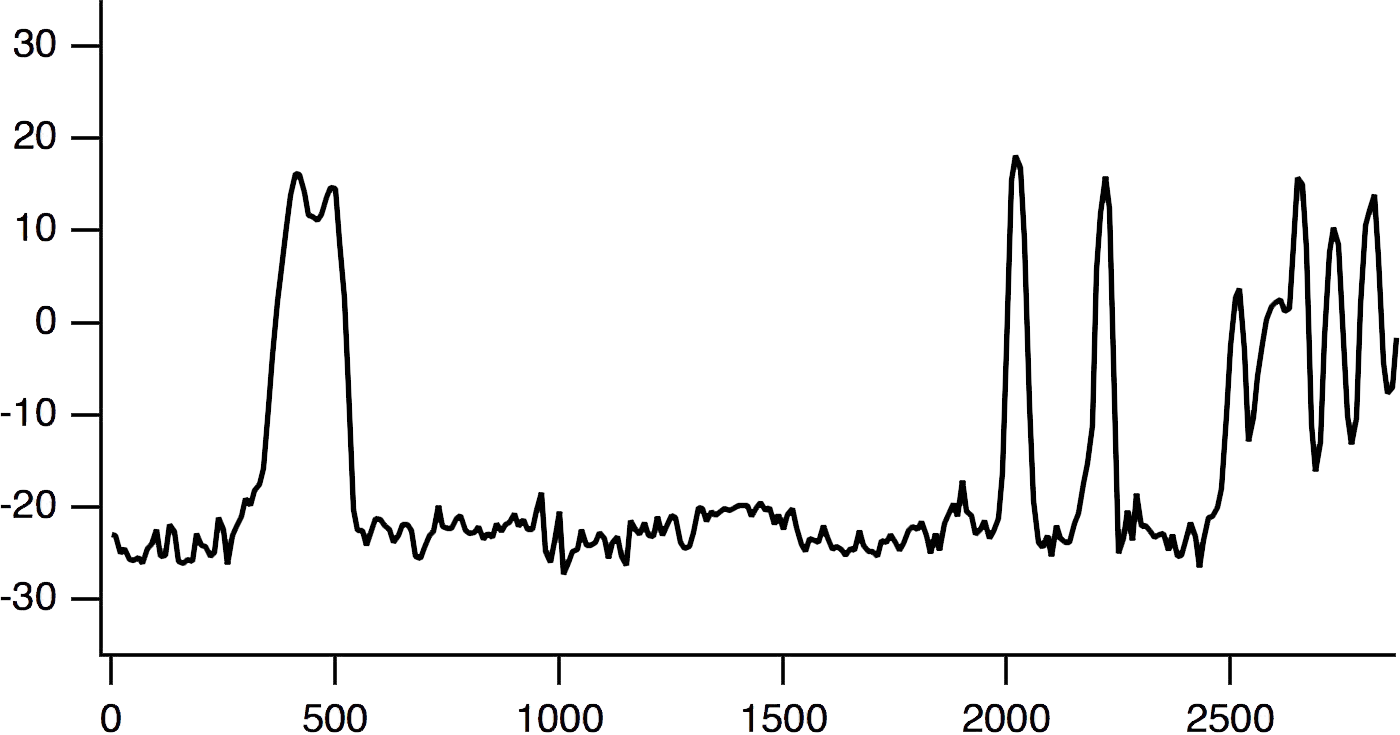 x
pattern
No. II
Δx(t) (μm)
{
M1
time (min)
9
RPE1 cell tracking on 2-state micropattern
probability of occupancy
speed distribution
M 1
M 2
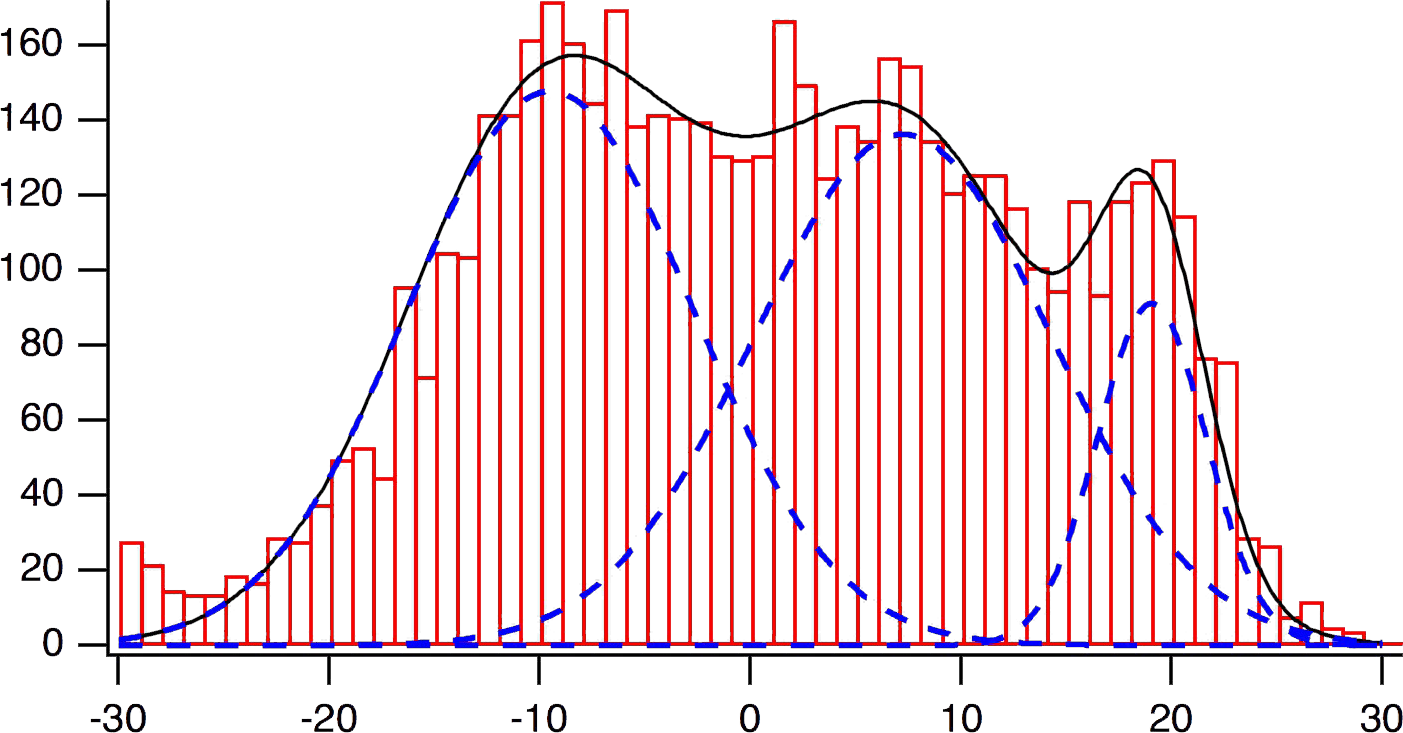 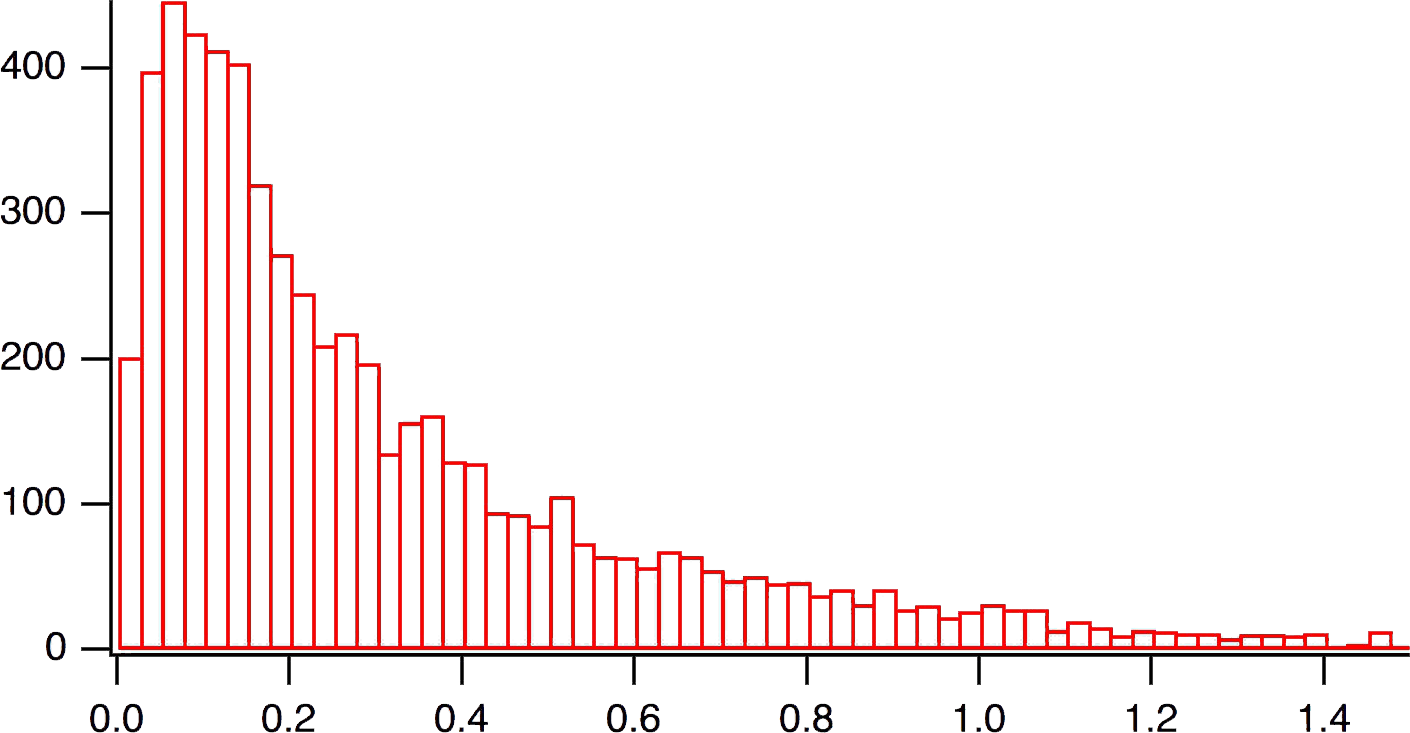 # cell = 28
pattern
No. I
occurence
0.0
1.0
-30
0
30
𝑣 (μm/min)
Δx(t) (μm)
M 1
M 2
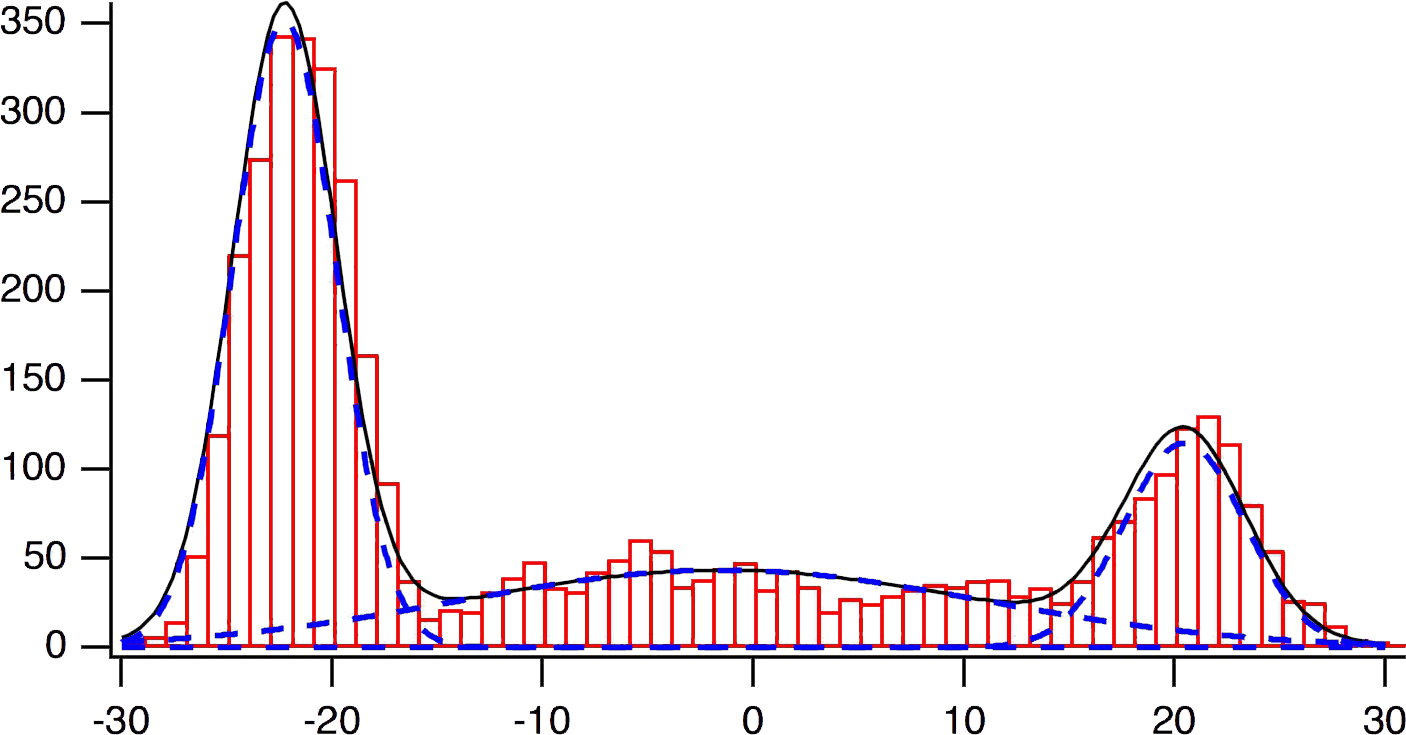 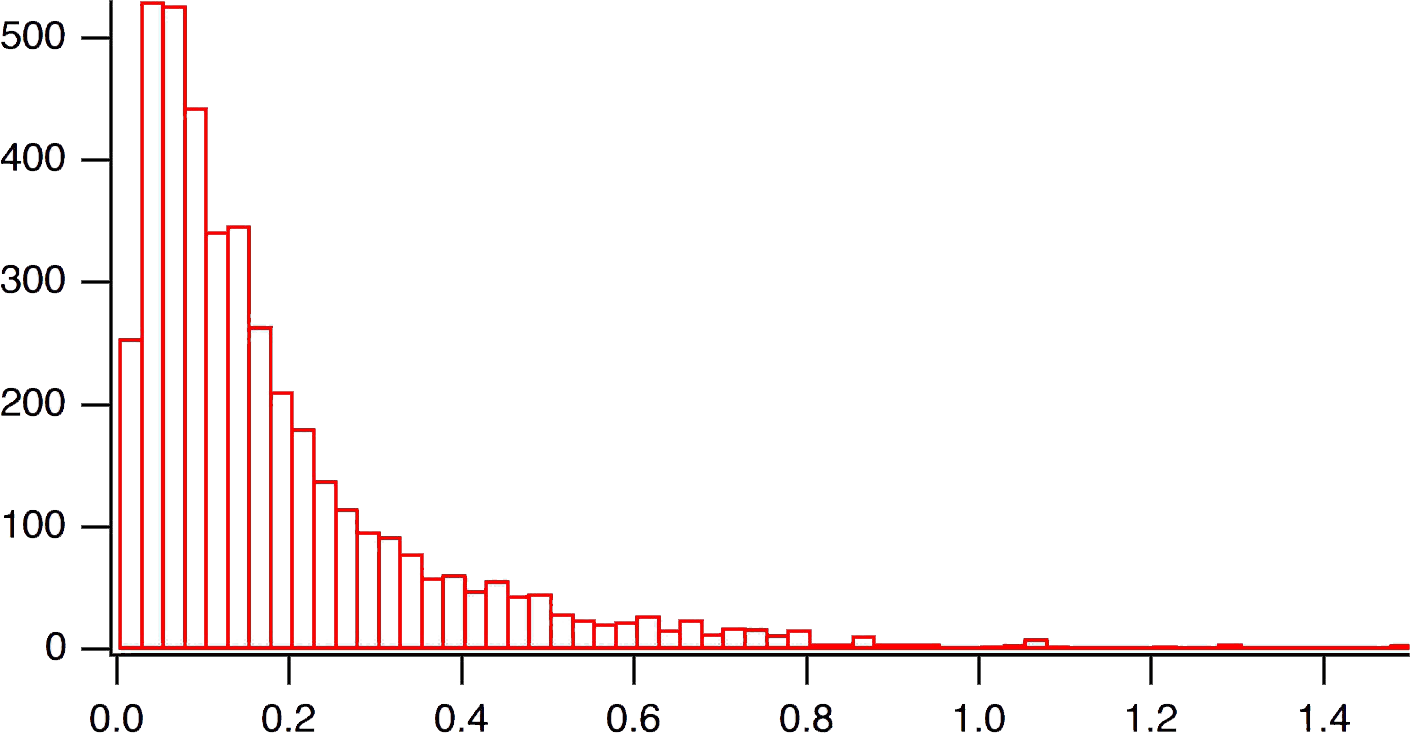 # cell = 23
pattern
No. II
occurence
-30
0
30
0.0
1.0
𝑣 (μm/min)
Δx(t) (μm)
cells trap 
on
pattern No. II
10
RPE1 cell tracking on 2-state micropattern
probability of occupancy
speed distribution
M 1
M 2
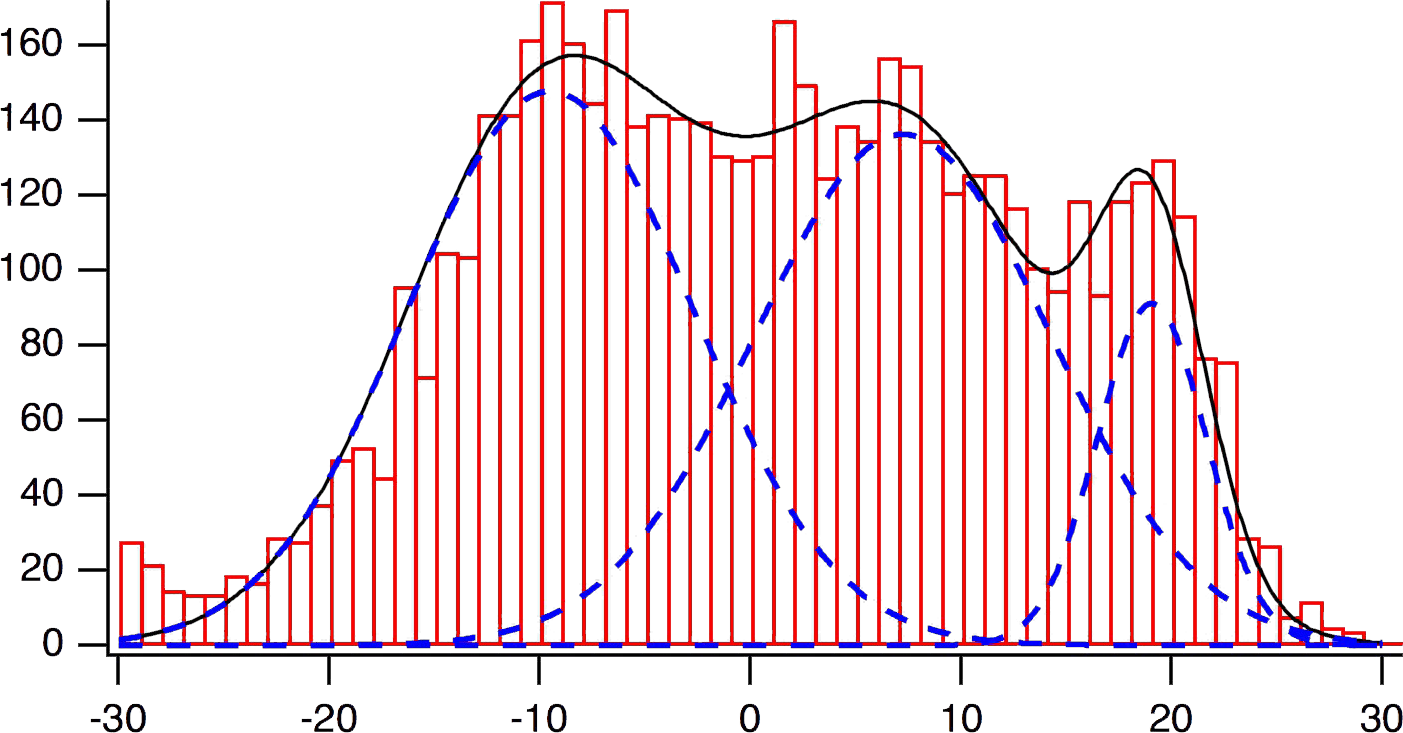 # cell = 28
pattern
No. I
occurence
◼︎ pattern No. I
◼︎ pattern No. II
-30
0
30
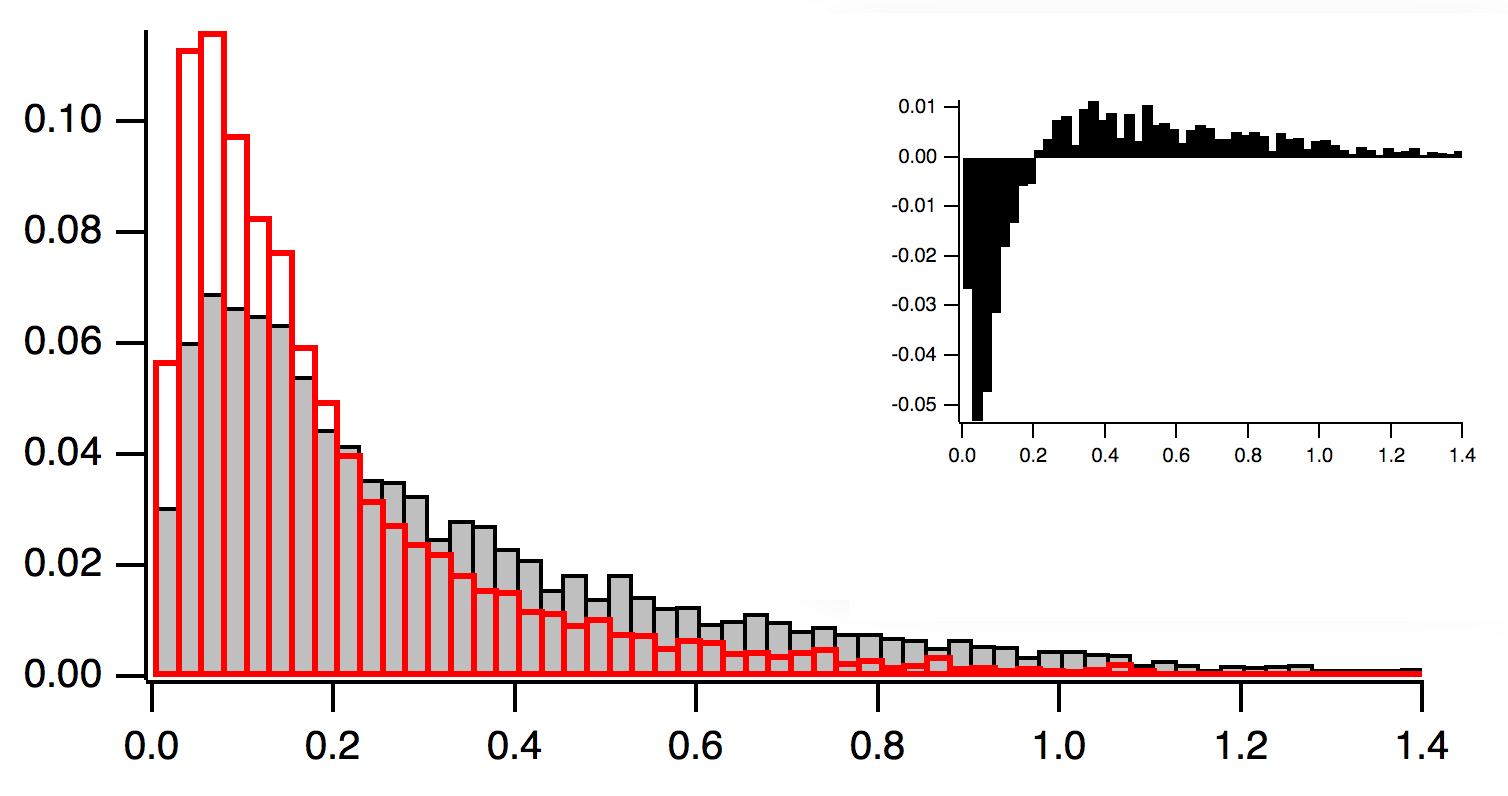 Δx(t) (μm)
M 1
M 2
proba density
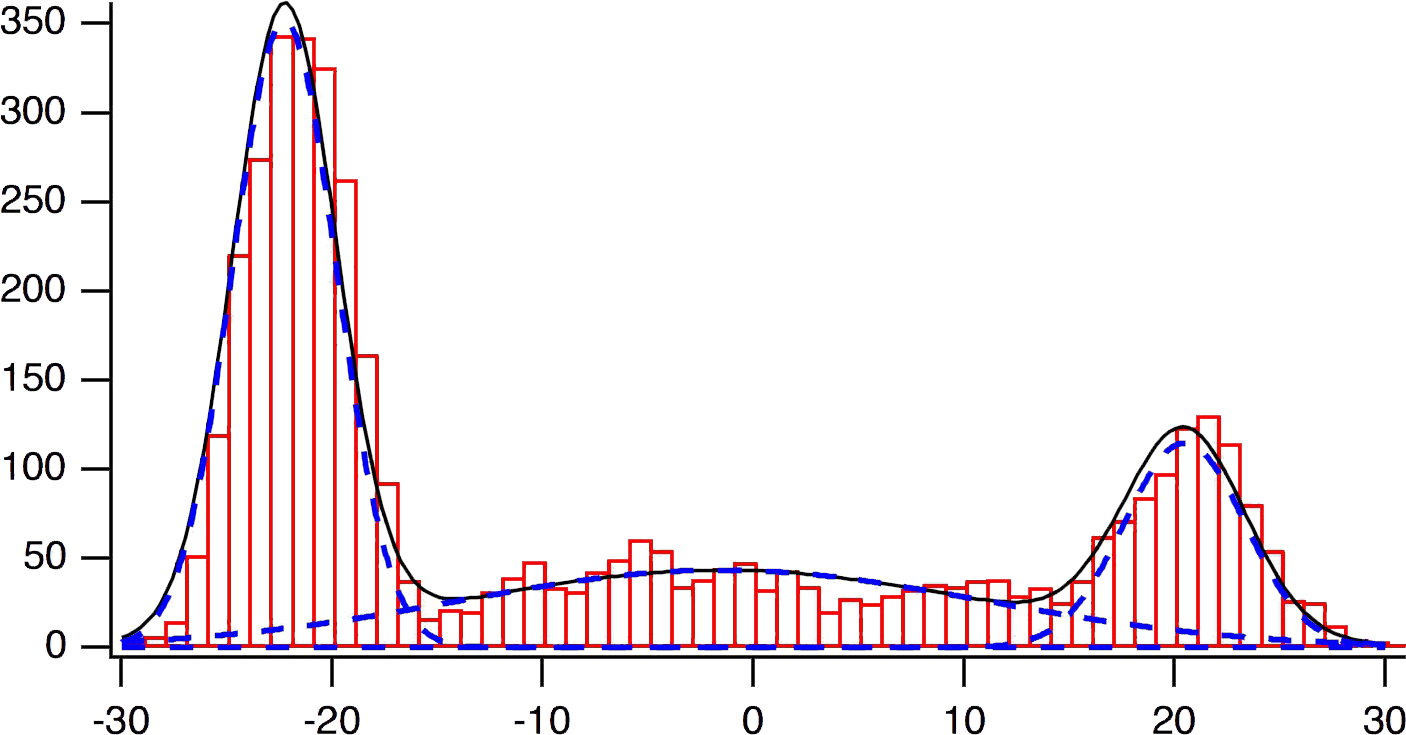 # cell = 23
pattern
No. II
occurence
0.0
1.0
𝑣 (μm/min)
-30
0
30
Δx(t) (μm)
cells trap 
on
pattern No. II
cells more dynamic on pattern No. I
10
single cell x-trajectories
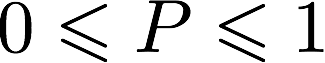 deep learning approach to sort the cell
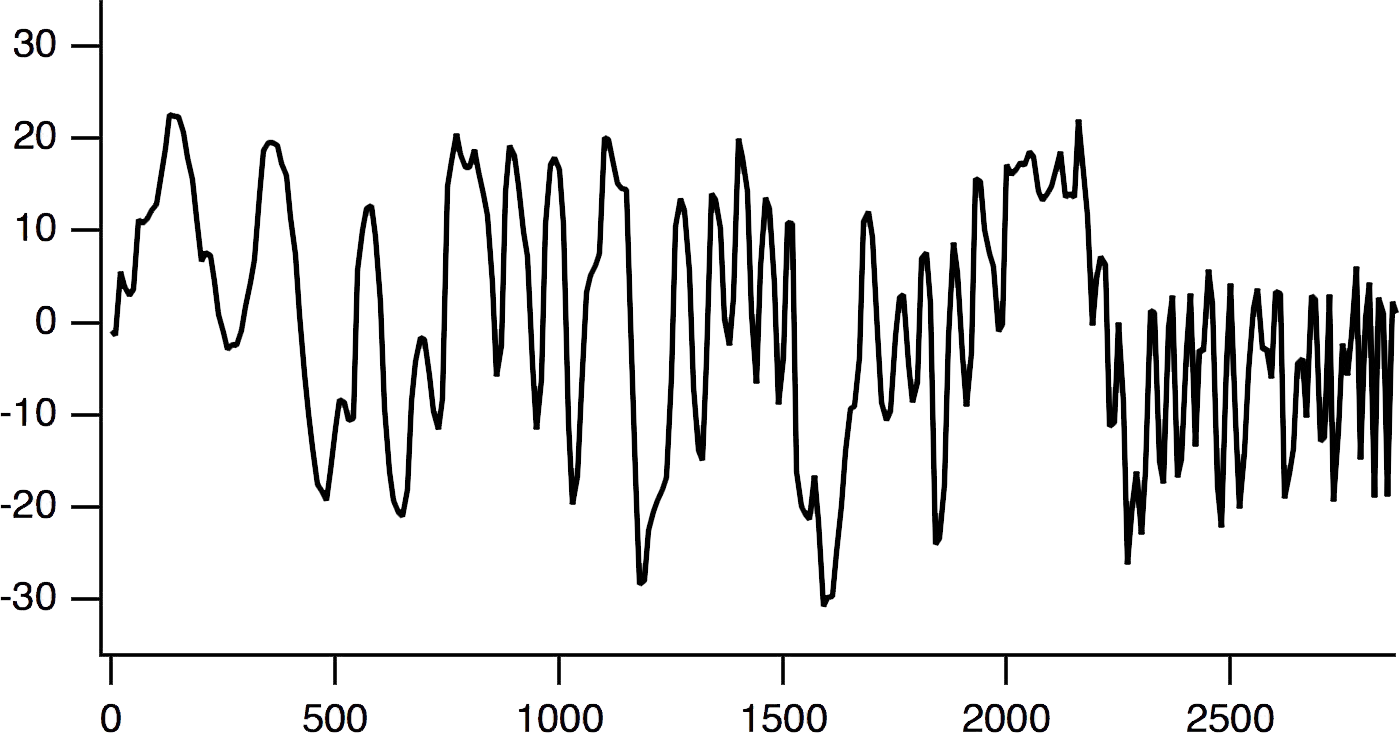 Δx(t) (μm)
training with neural network (5k epochs) and ≈ 50 single cell trajectories
input
hidden layers
time (min)
…
wi
…
No.I
…
wj
output
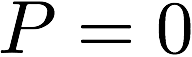 wk
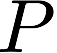 No.II
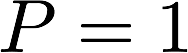 neurons:
288
144
72
1
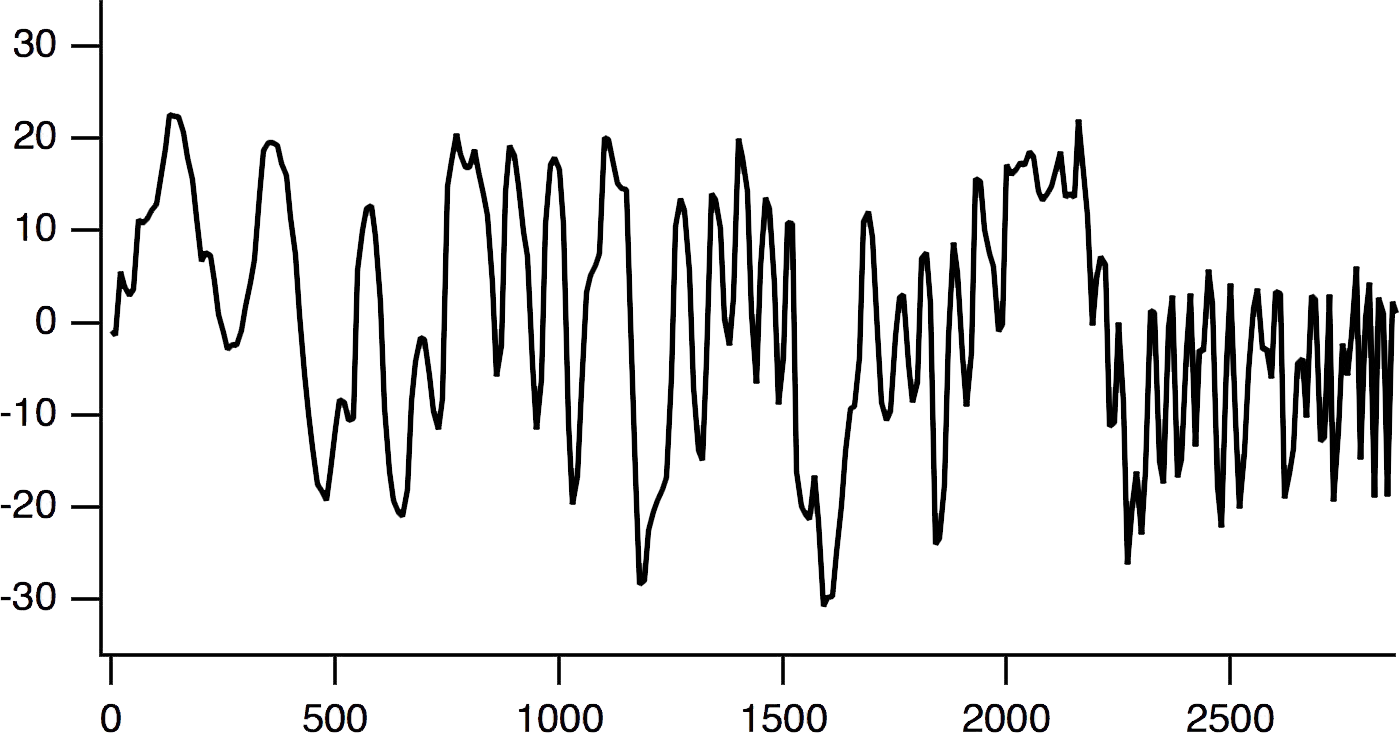 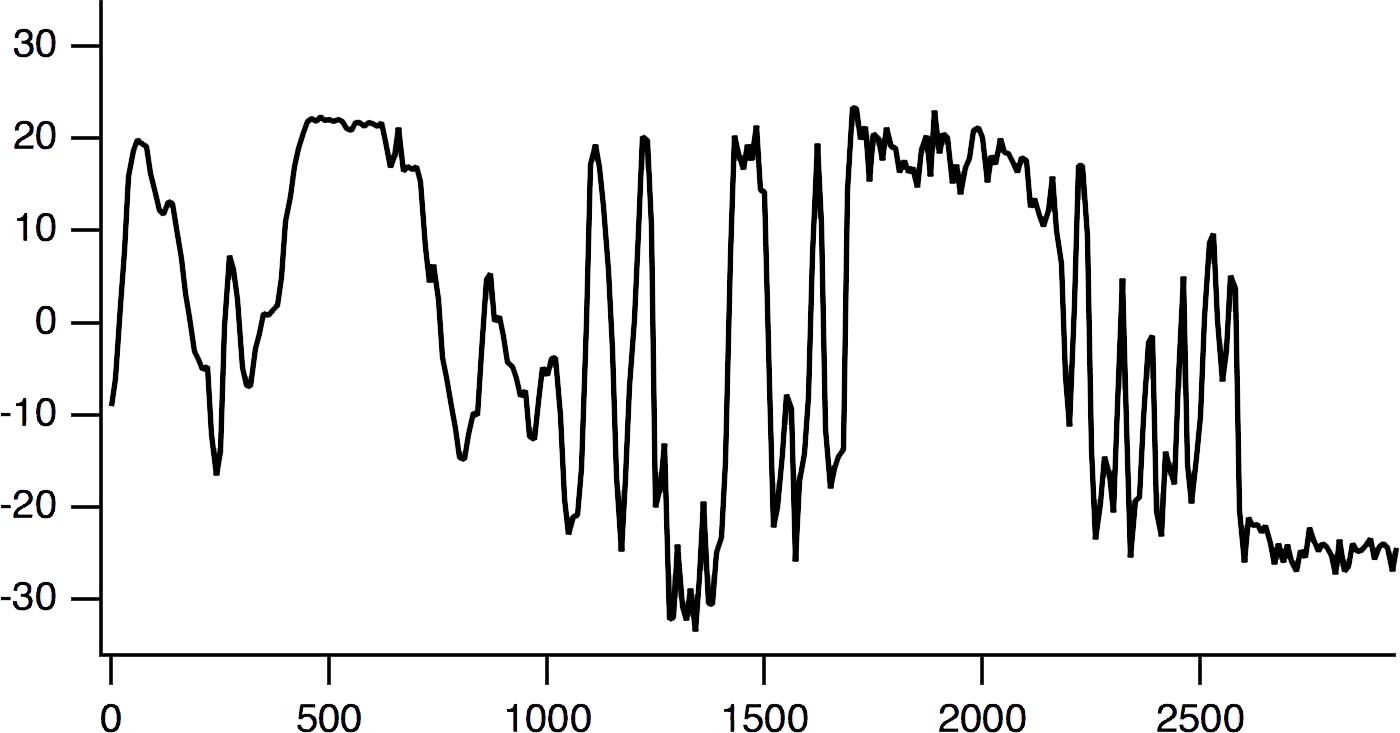 random
cells on pattern No.I
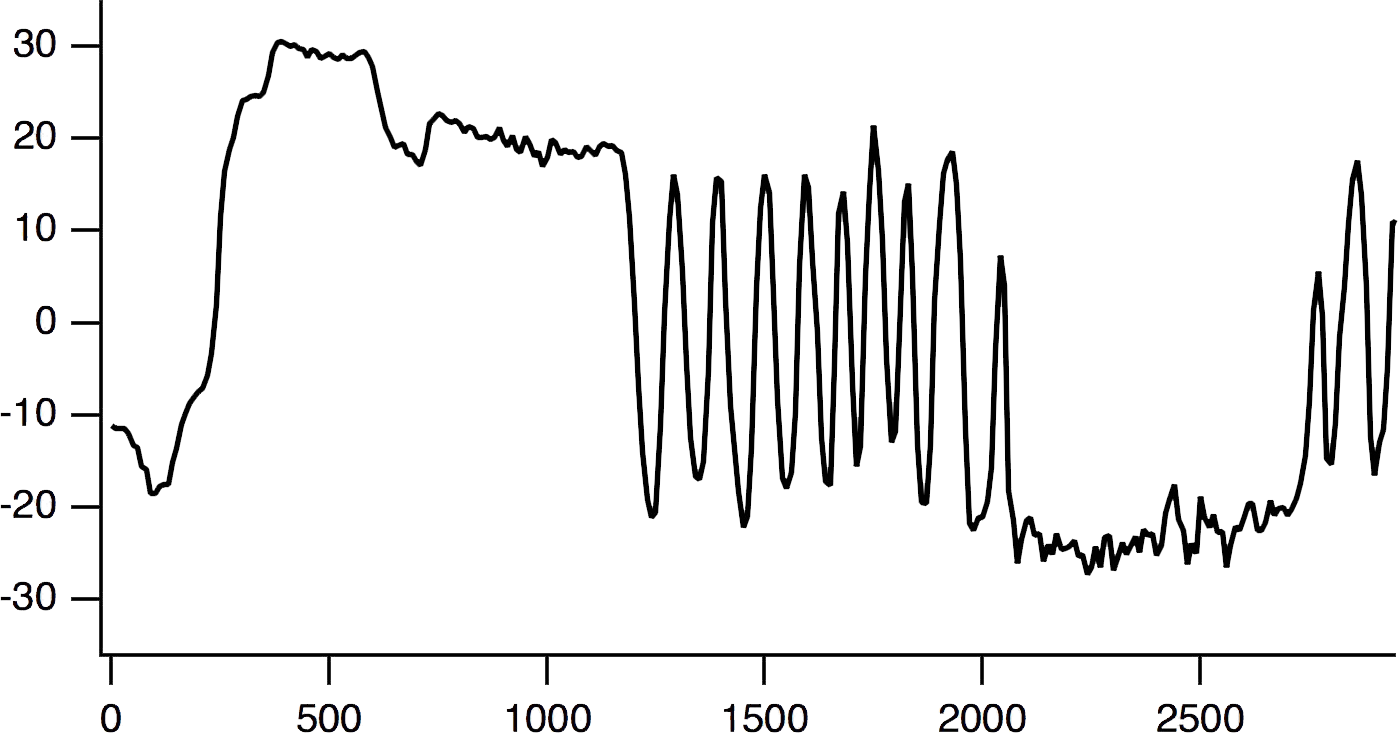 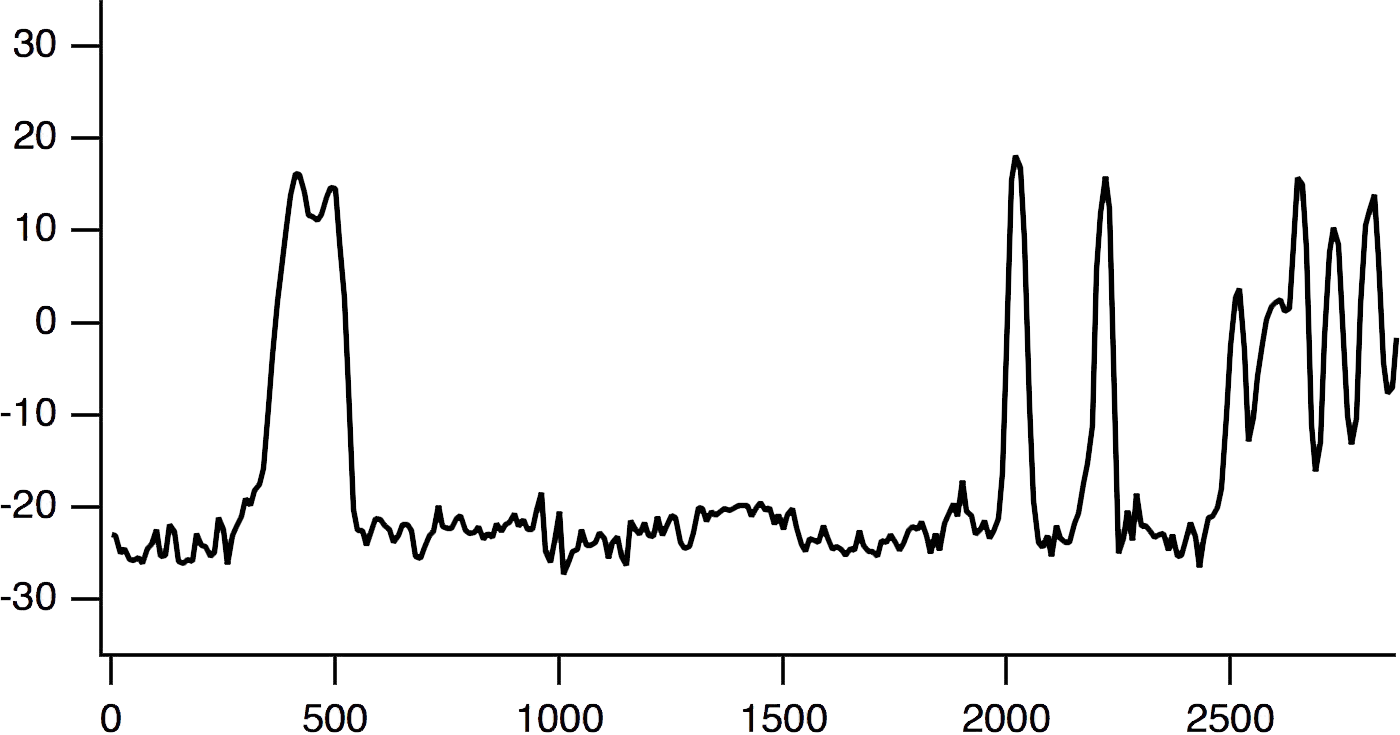 with ≈ 10-20% of error
11
Conclusion
✓  new way to sort cells according to their adhesiveness and contractility
✓  specific patterned substrate
M 1
M 2
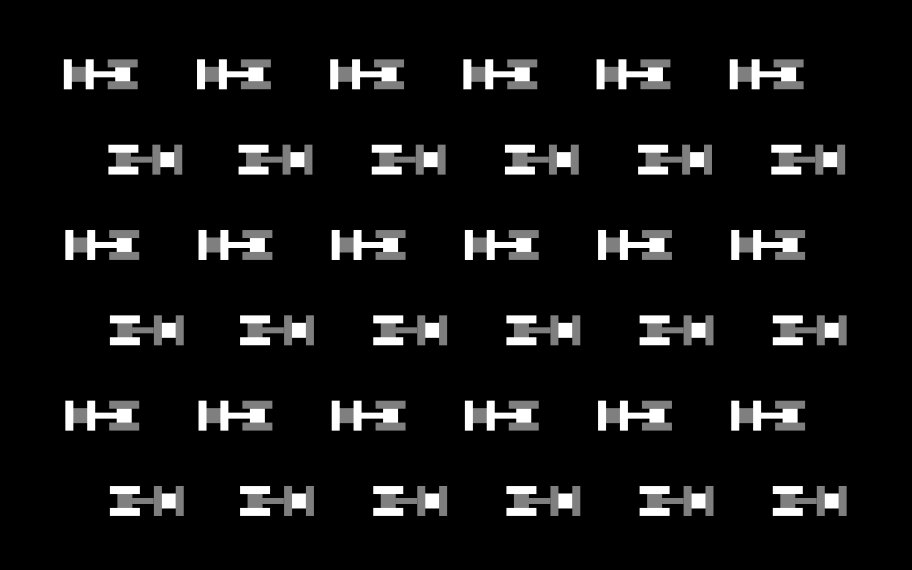 promote
cell 
migration
pattern
No. I
trap
cells
pattern
No. II
TIRF imaging of actin
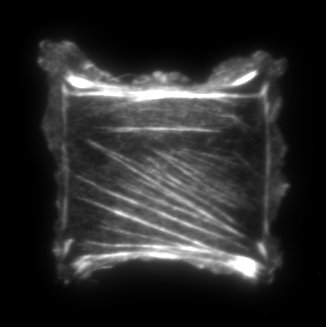 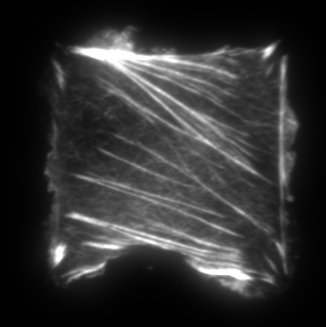 contractile 
actomyosin 
stress fibers
12
single molecule
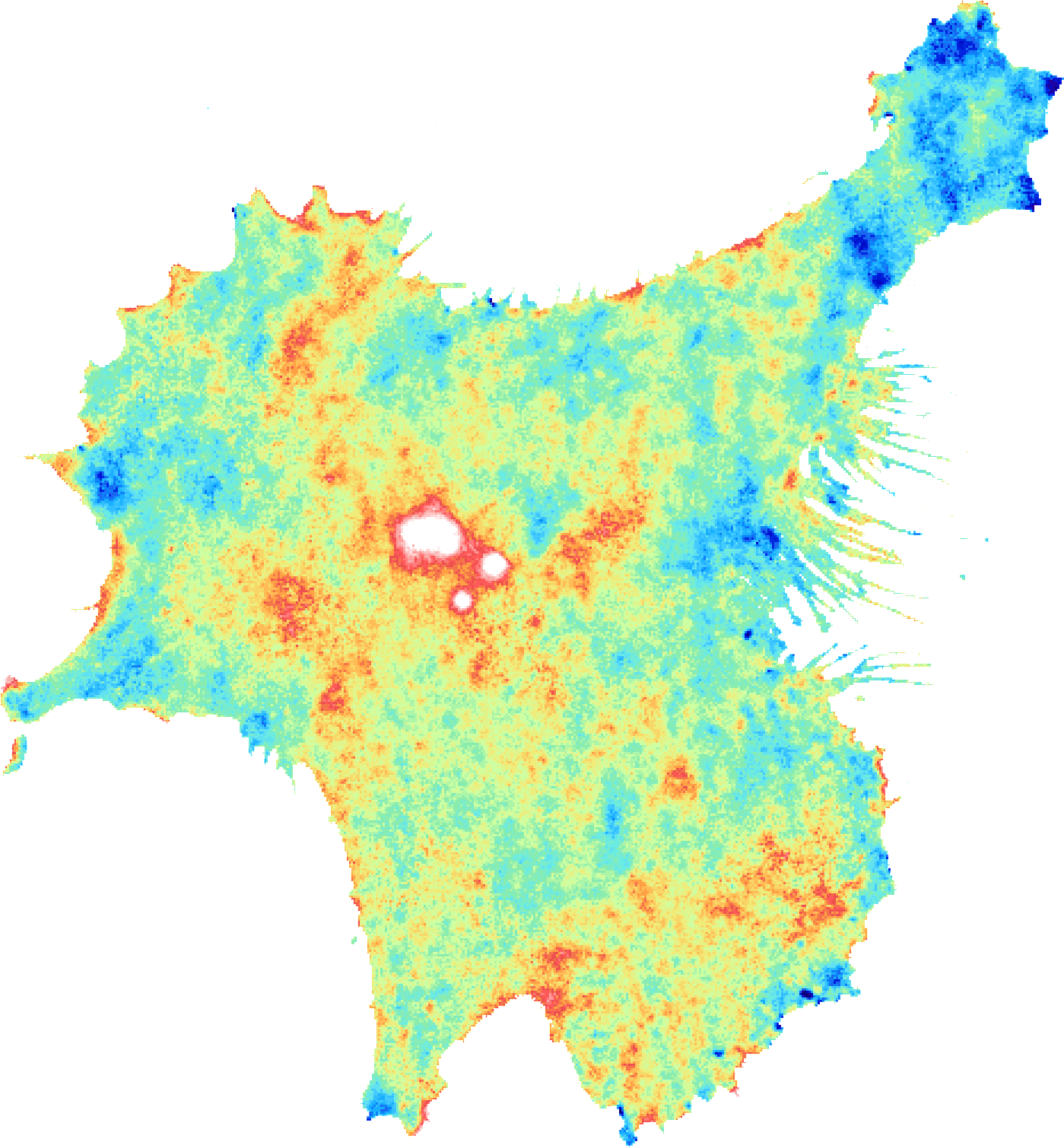 vaTIRF
NEFM
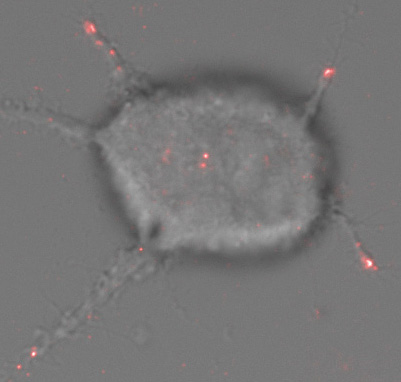 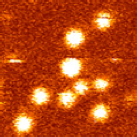 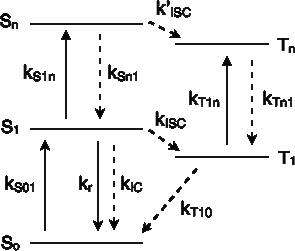 FCS
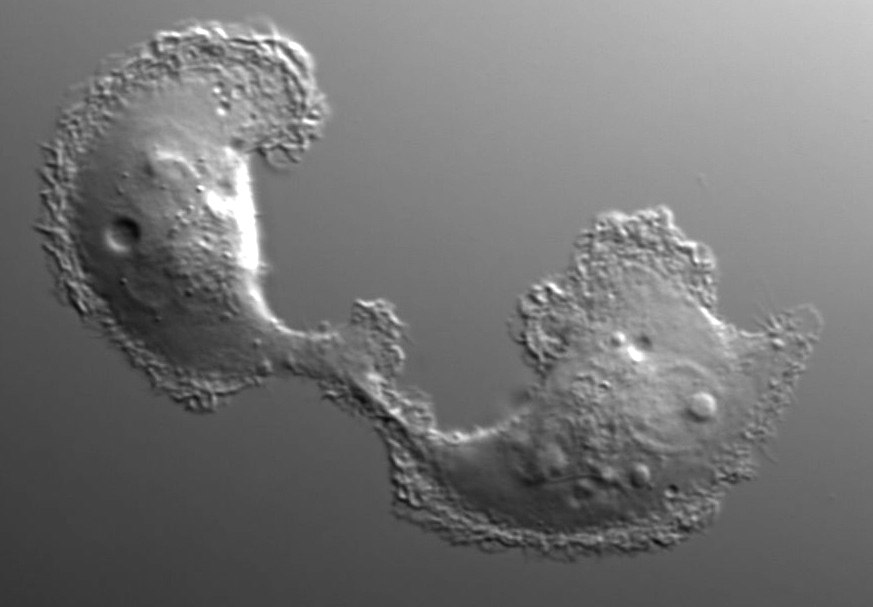 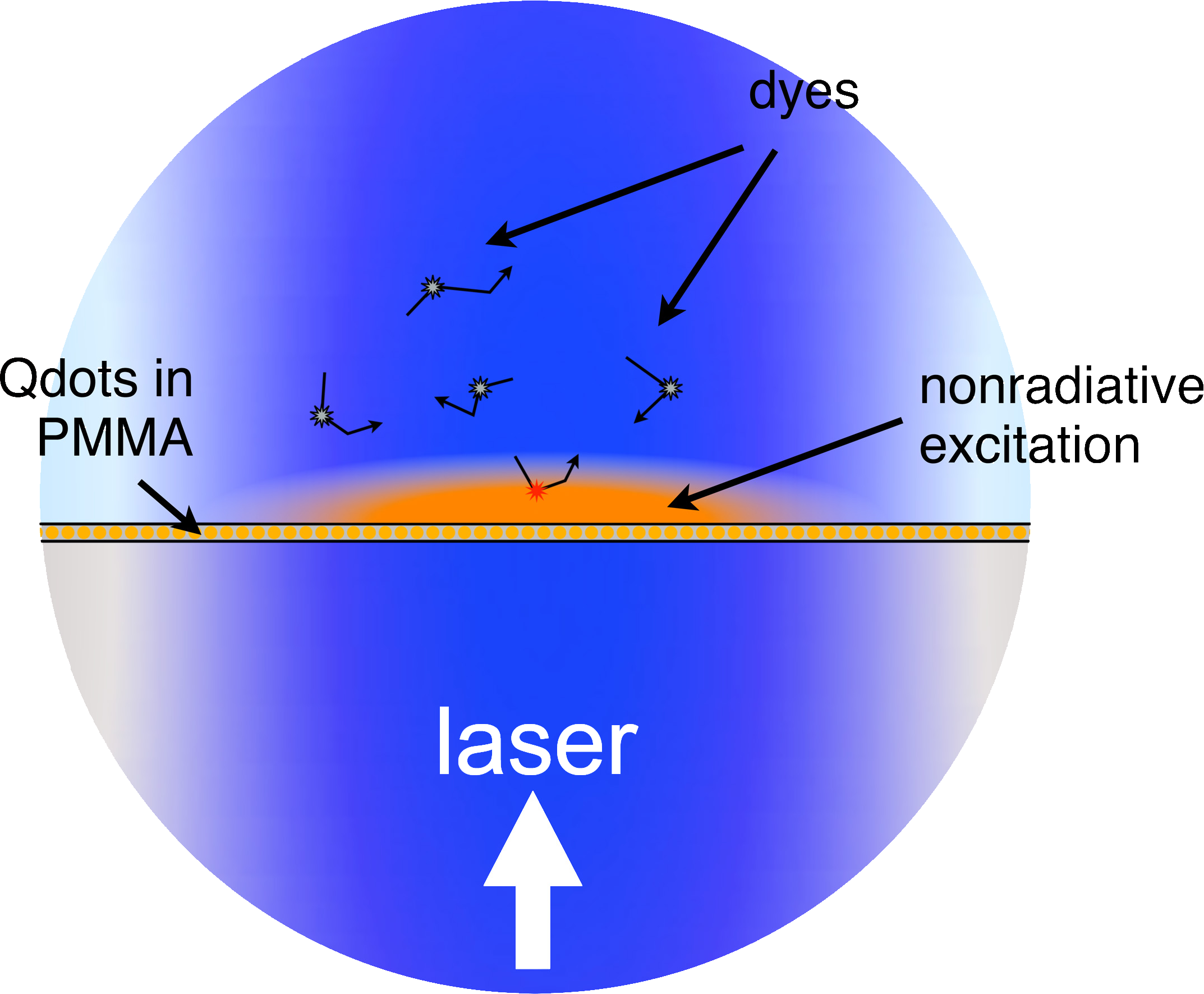 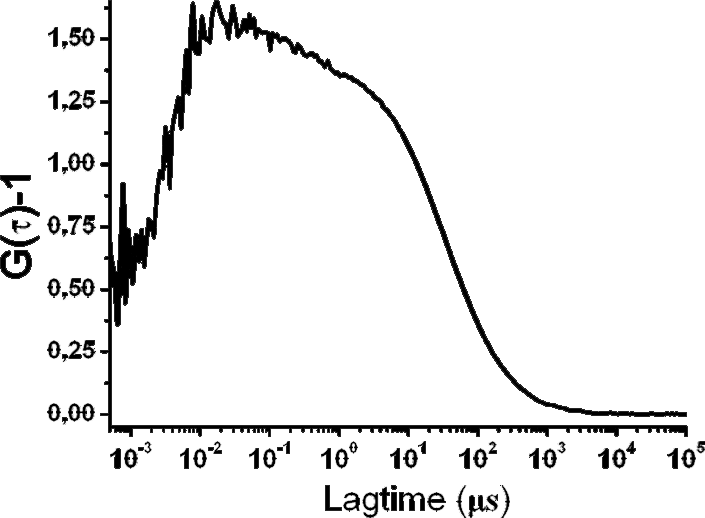 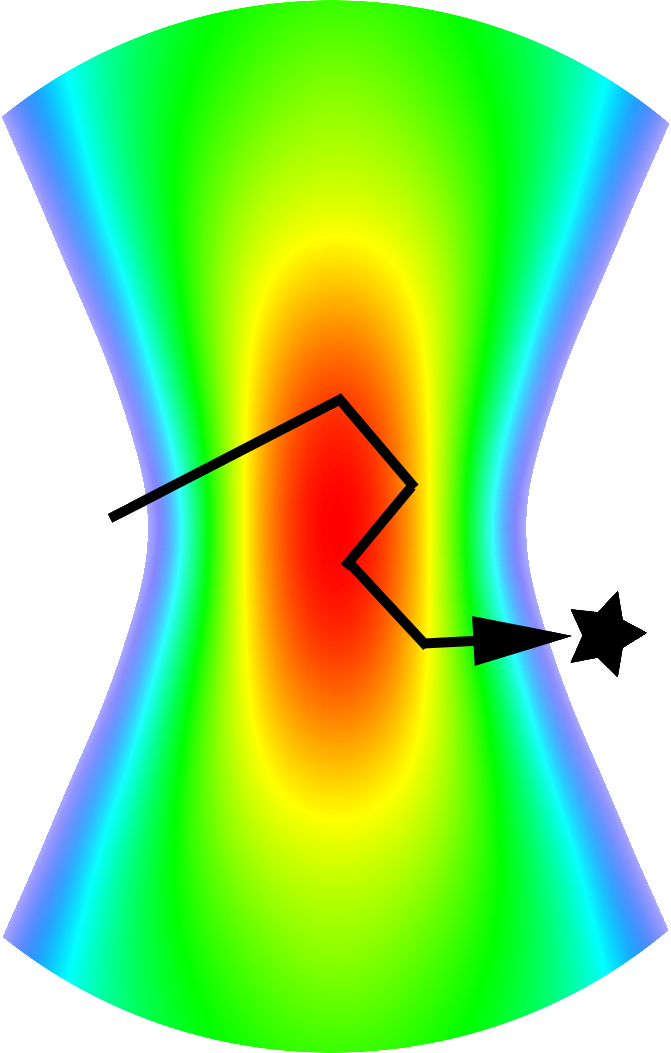 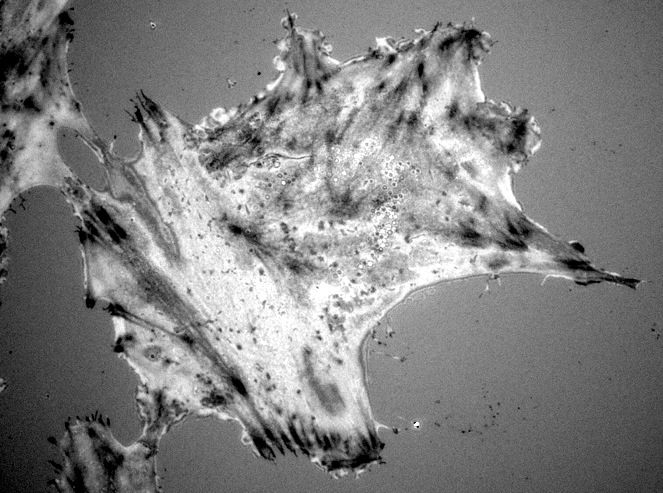 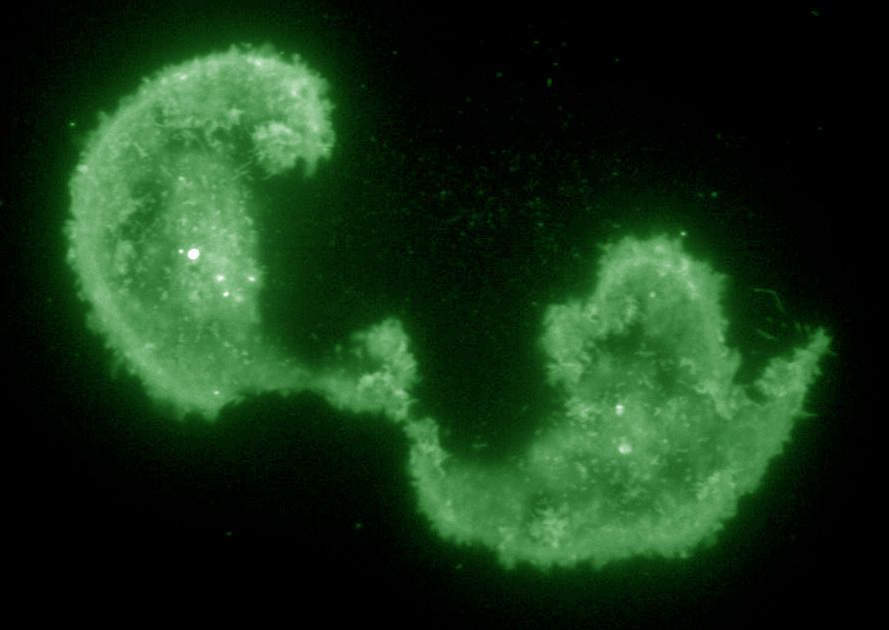 TIRF
RICM
Thanks to
financial support:
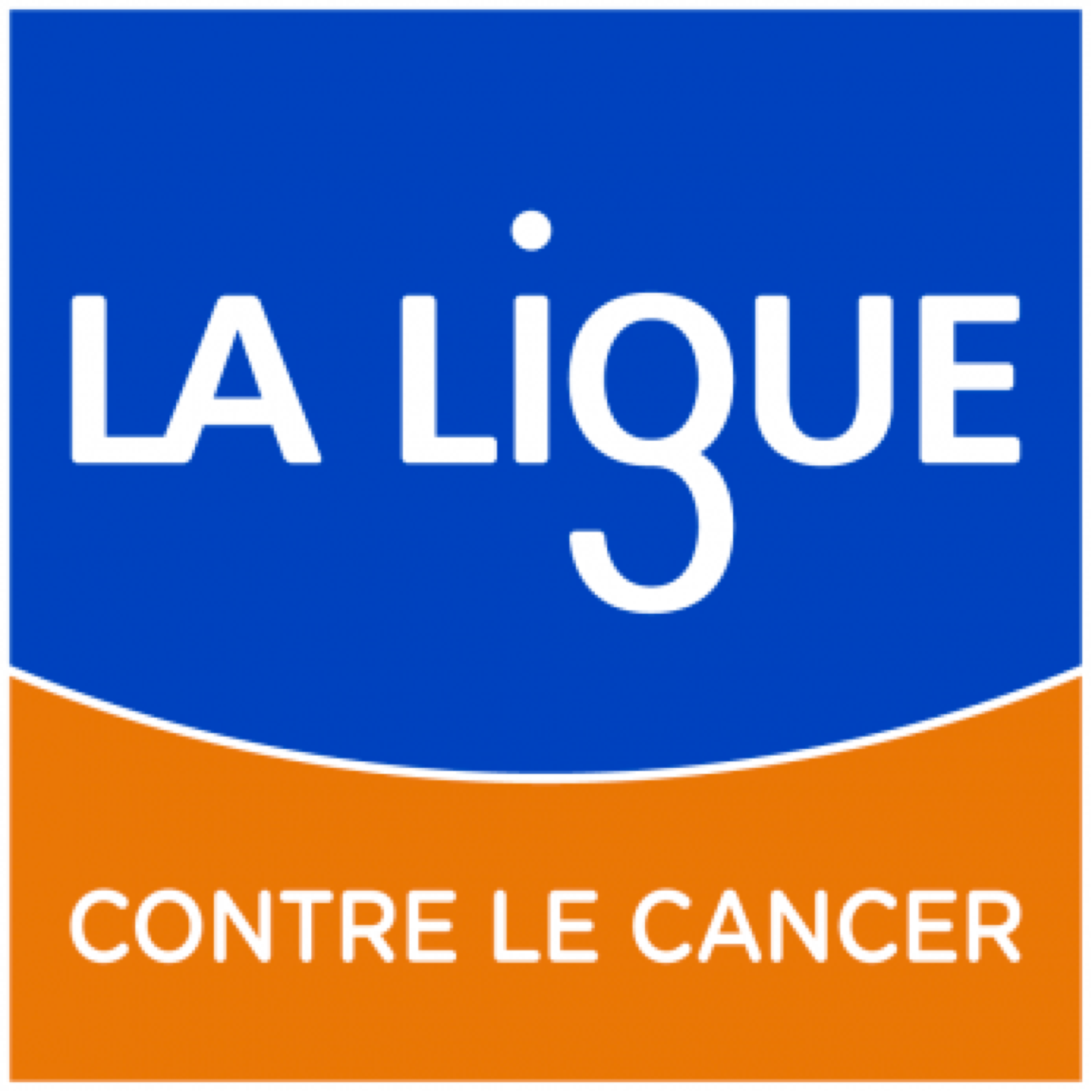 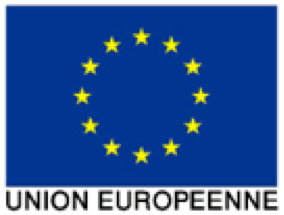 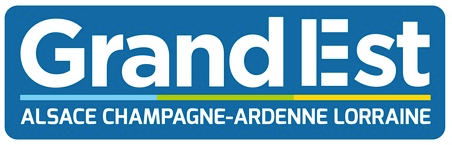 comité de l’Aube
Fonds Européen de Développement Régional (FEDER) CELLnanoFLUO and Qnanoscopy projects
and you for your attention !
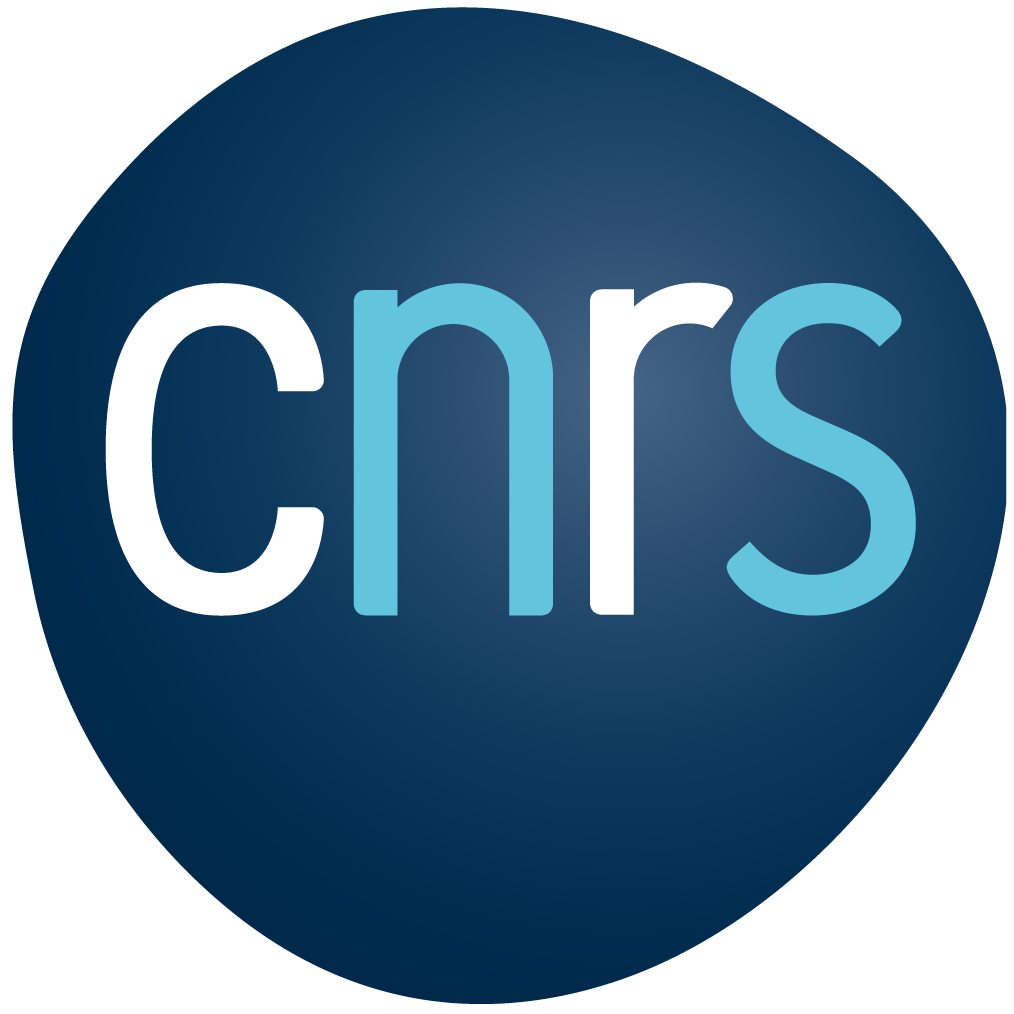 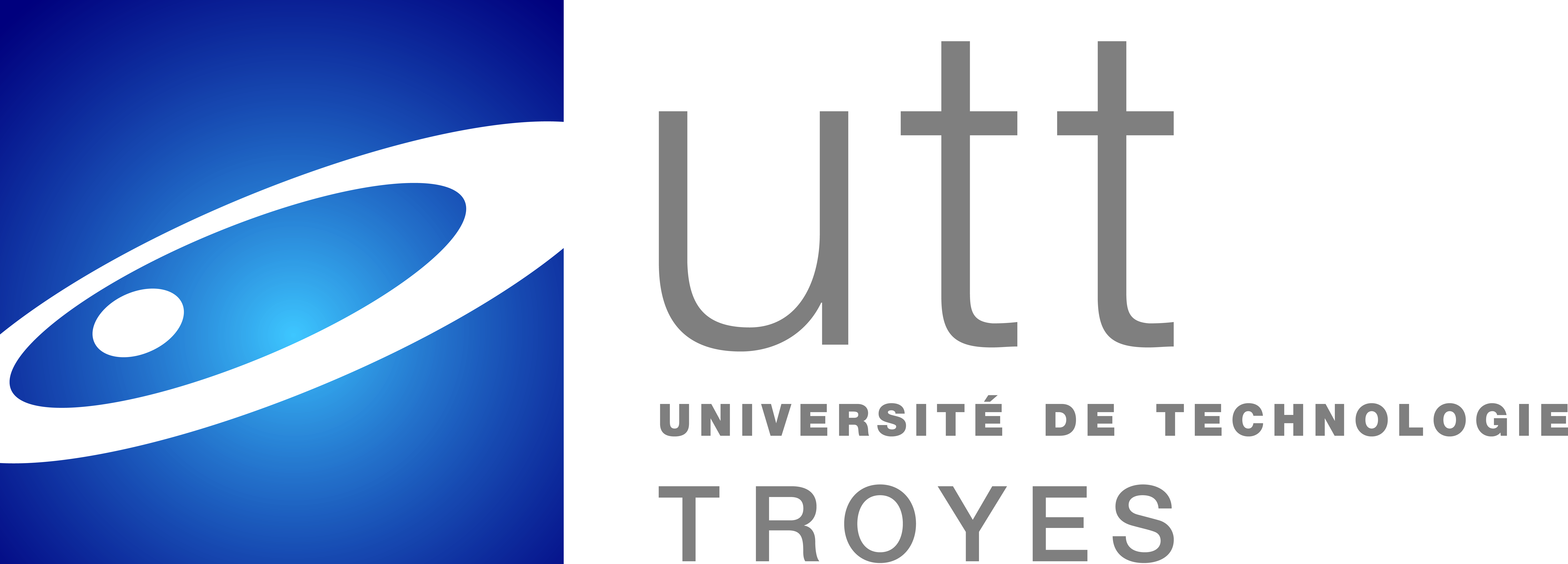 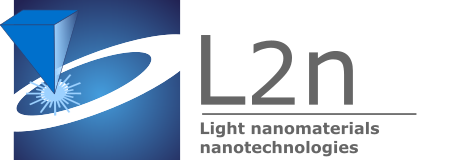 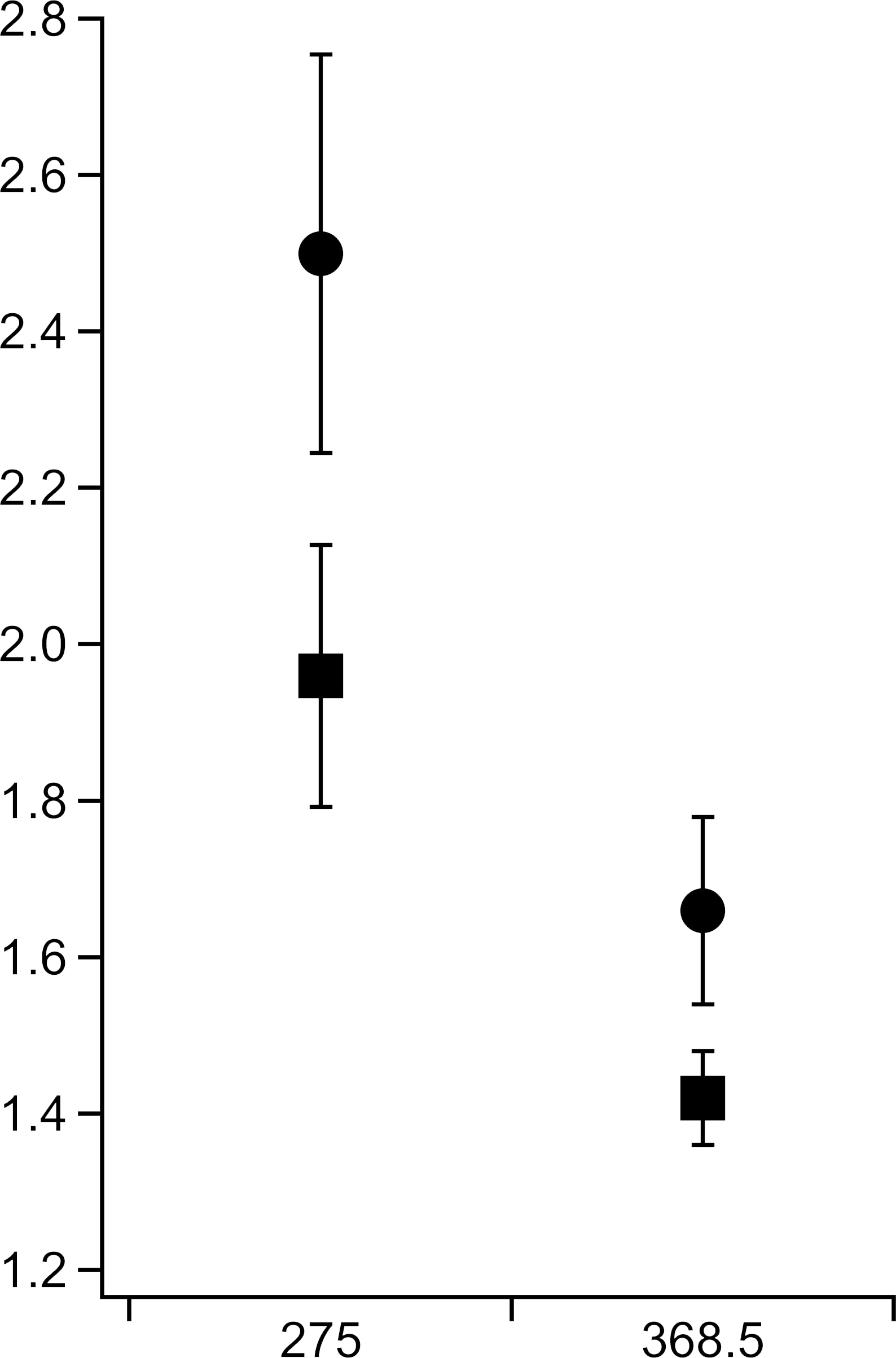 @ d1 = 550 mJ/mm2    →  maximal concentration
d2
Fluorescence intensity profile
d1
d2
d1
dose
Fibronectin micropatterning
of fibronectine
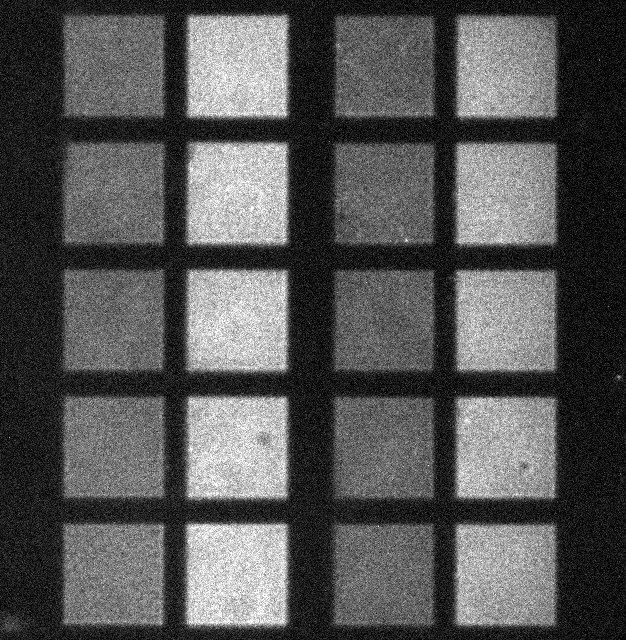 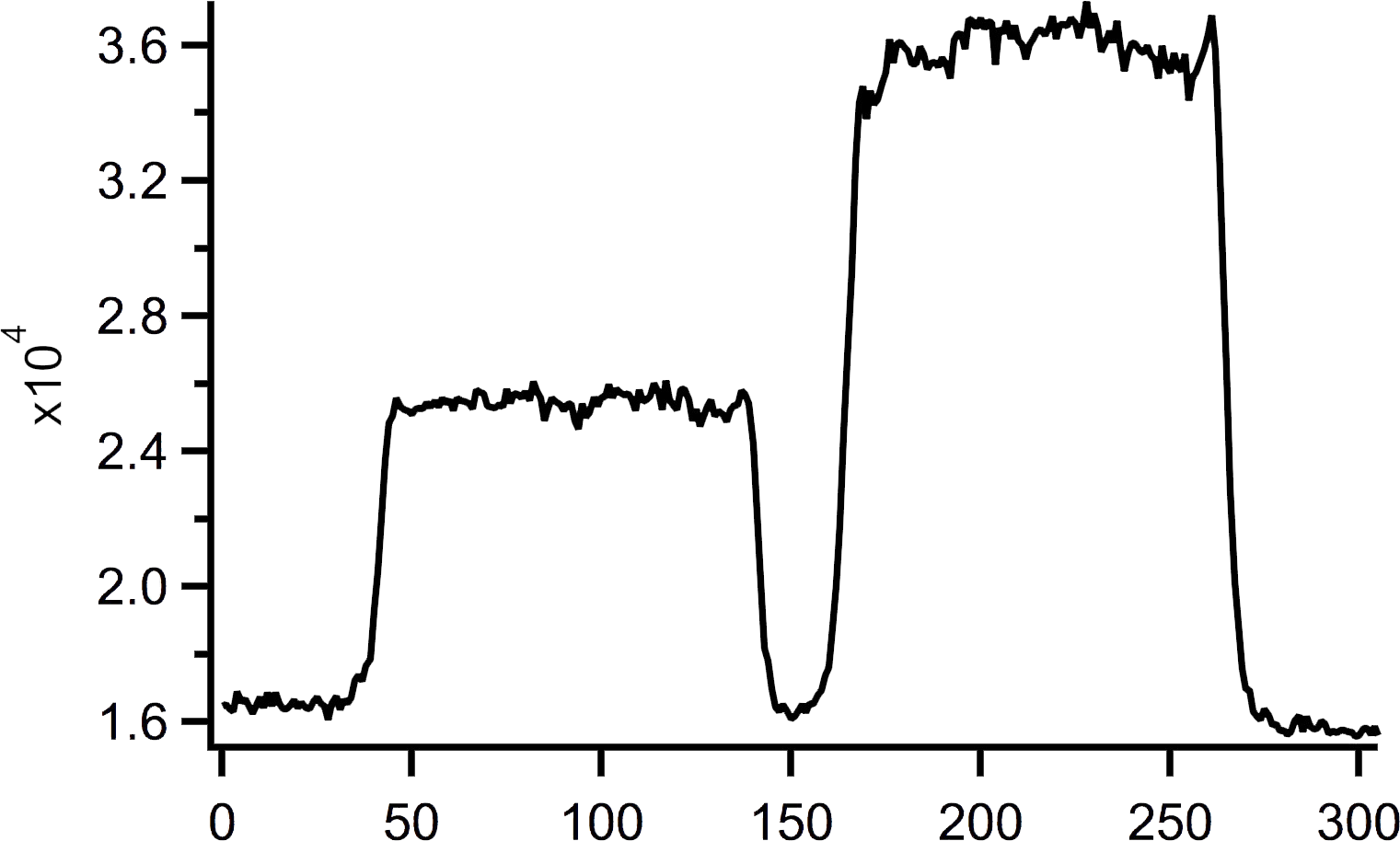 10 μg/mL 
20 μg/mL
control of the relative surface concentration
d2
d1
50 μm
pixel
Incubation with dye-conjugated fibronectin to evaluate the relative surface concentration within patterns
epi-fluorescence image @488 nm with HiLyte FN
I
d1
I
I
profile
d2
d1
I
d2
d1 = 550 mJ/mm2
d2 = 275 mJ/mm2
d2 (mJ/mm2)
asymmetric pattern
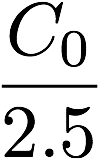 Fibronectine surface concentration
Two-state micropattern system
M1
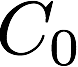 M 2
M 1
30 μm
Control cell adhesion, contractility 
and migration
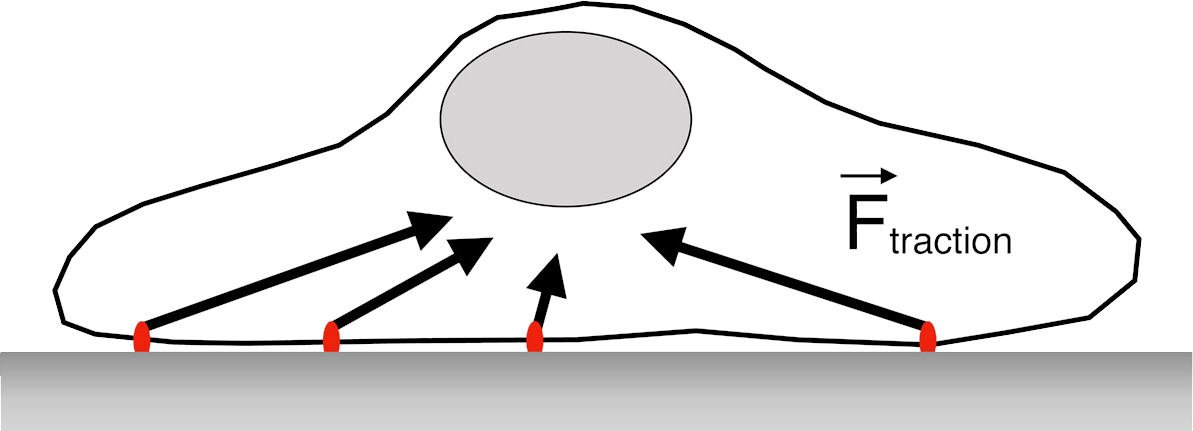 75 μm
d1 = 550 mJ/mm2
Two connected motifs M1 and M2
d2 = 275 mJ/mm2
M2
TIRF imaging @561nm on fixed REP1 cells (AlexaFluor561 phalloidin)
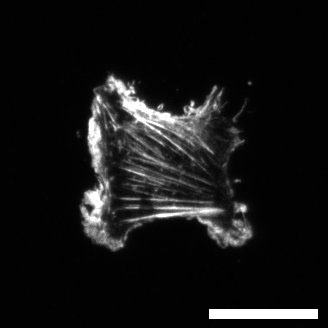 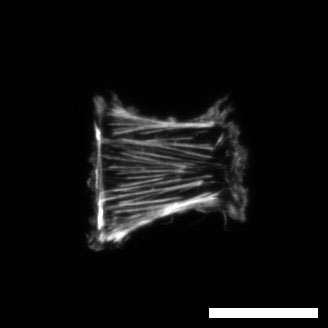 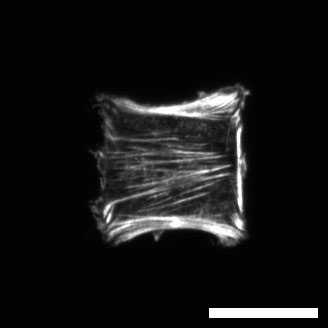 Motif 1
20μm
pro-contractile
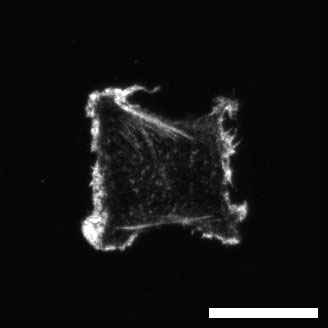 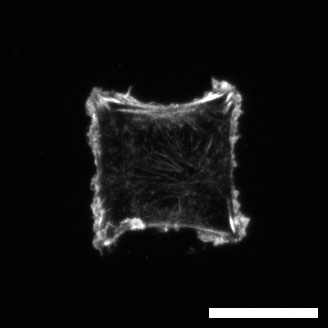 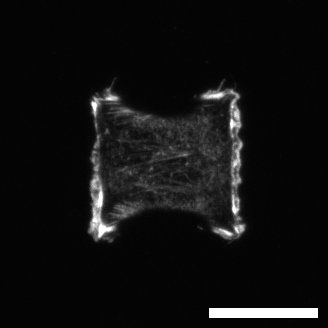 20μm
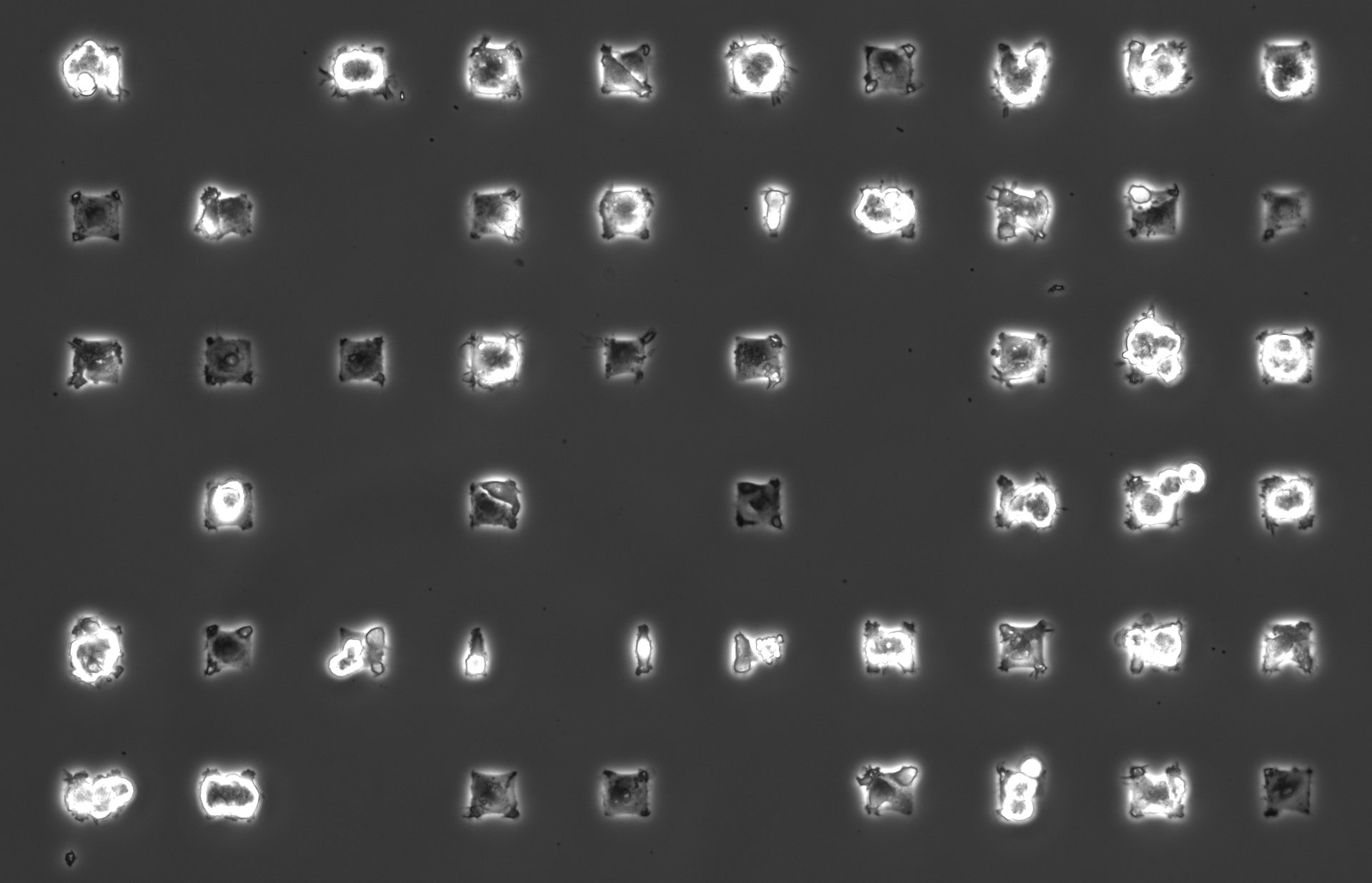 pattern
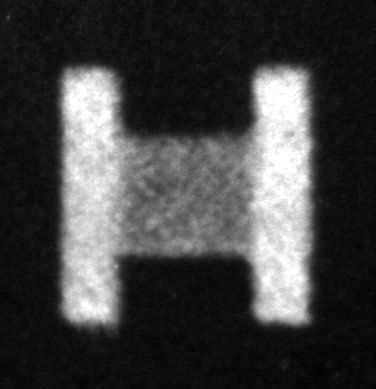 Cellules U87MG
Two connected patterns
Cellules RPE1 (48h)
Probability of occupancy and speed
typical single cell x-trajectories
# cell = 28
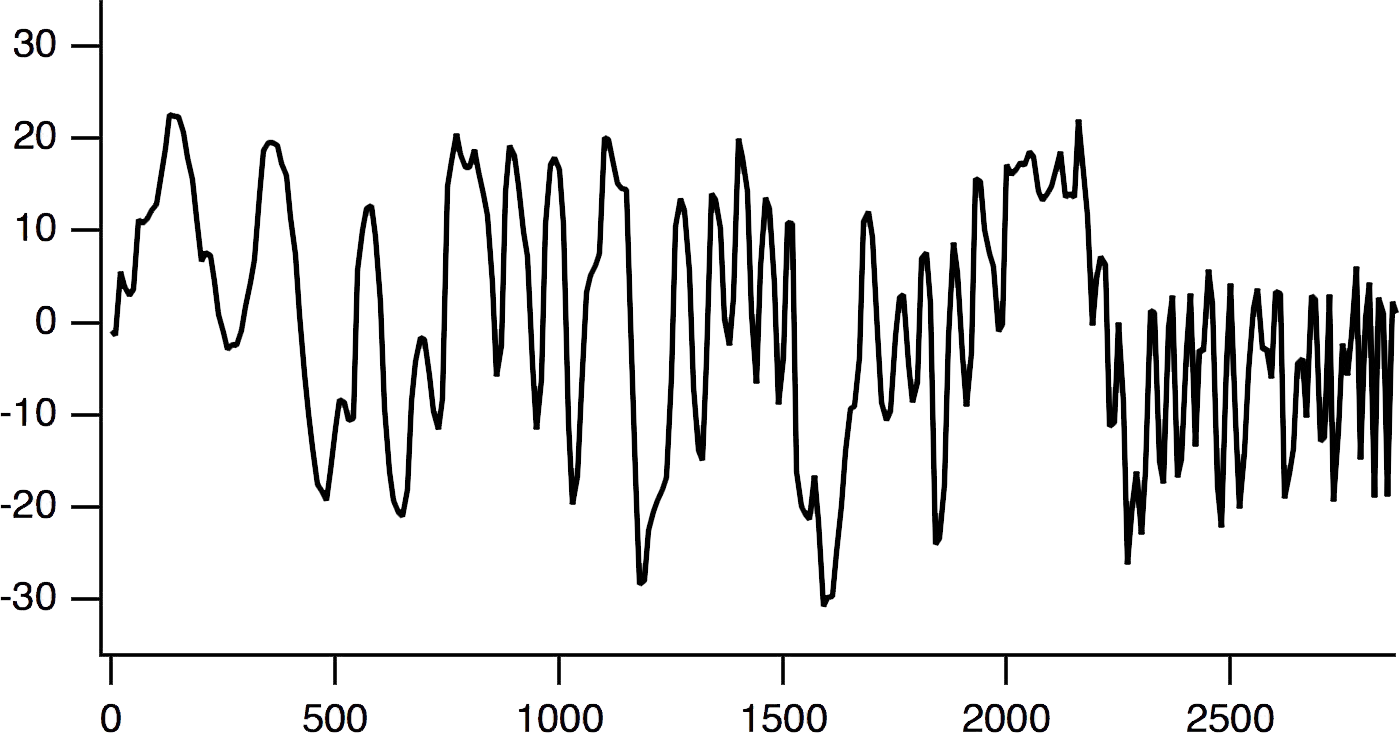 M 1
M 2
pattern
No. I
Δx(t) (μm)
time (min)
# cell = 18
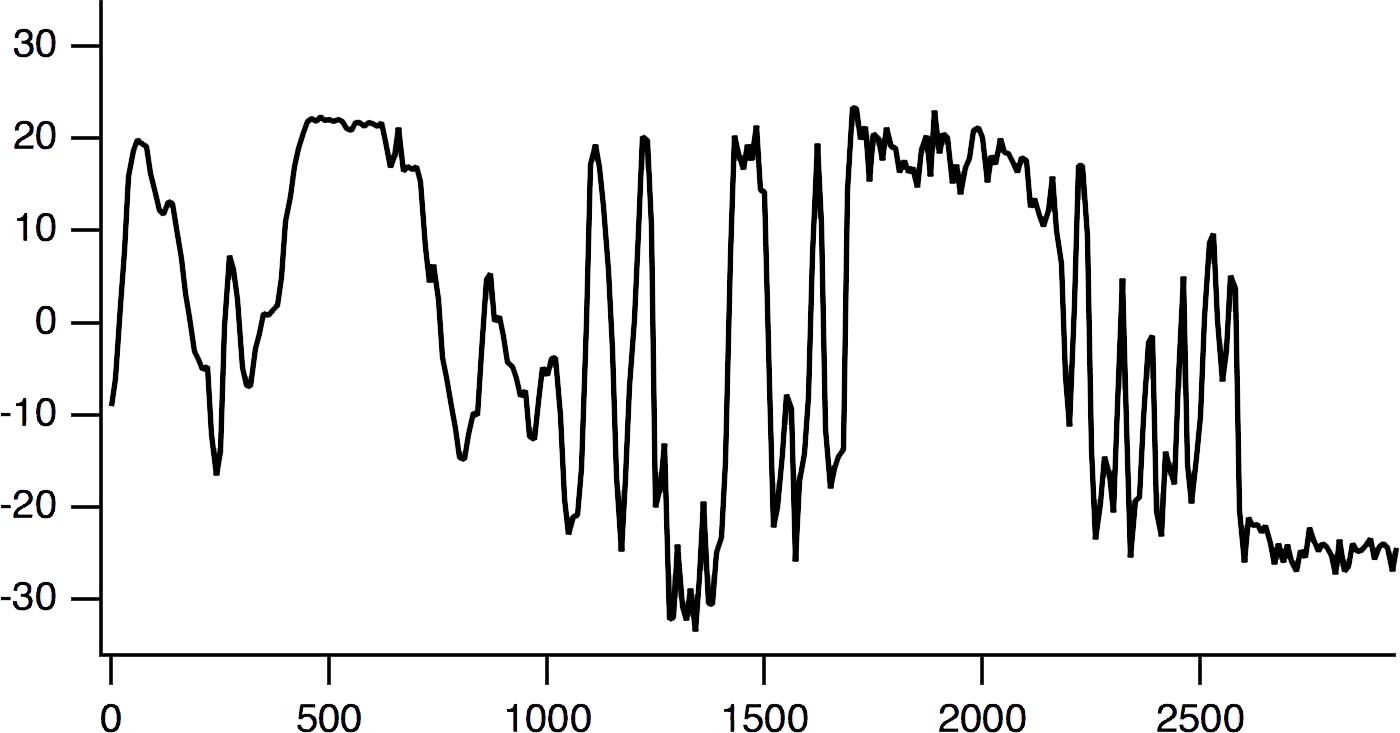 control
Δx(t) (μm)
time (min)
Probability of occupancy and speed
typical single cell x-trajectories
# cell = 23
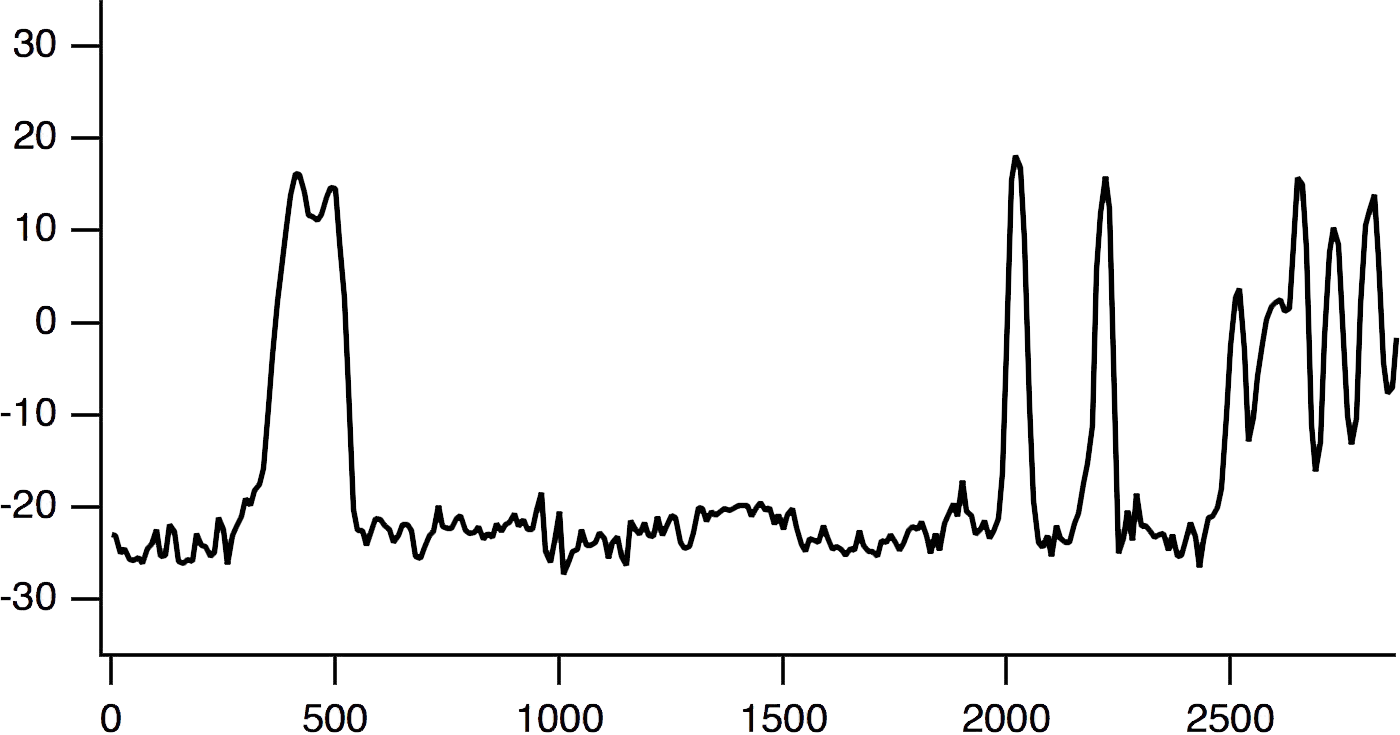 M 1
M 2
pattern
No. II
Δx(t) (μm)
time (min)
# cell = 28
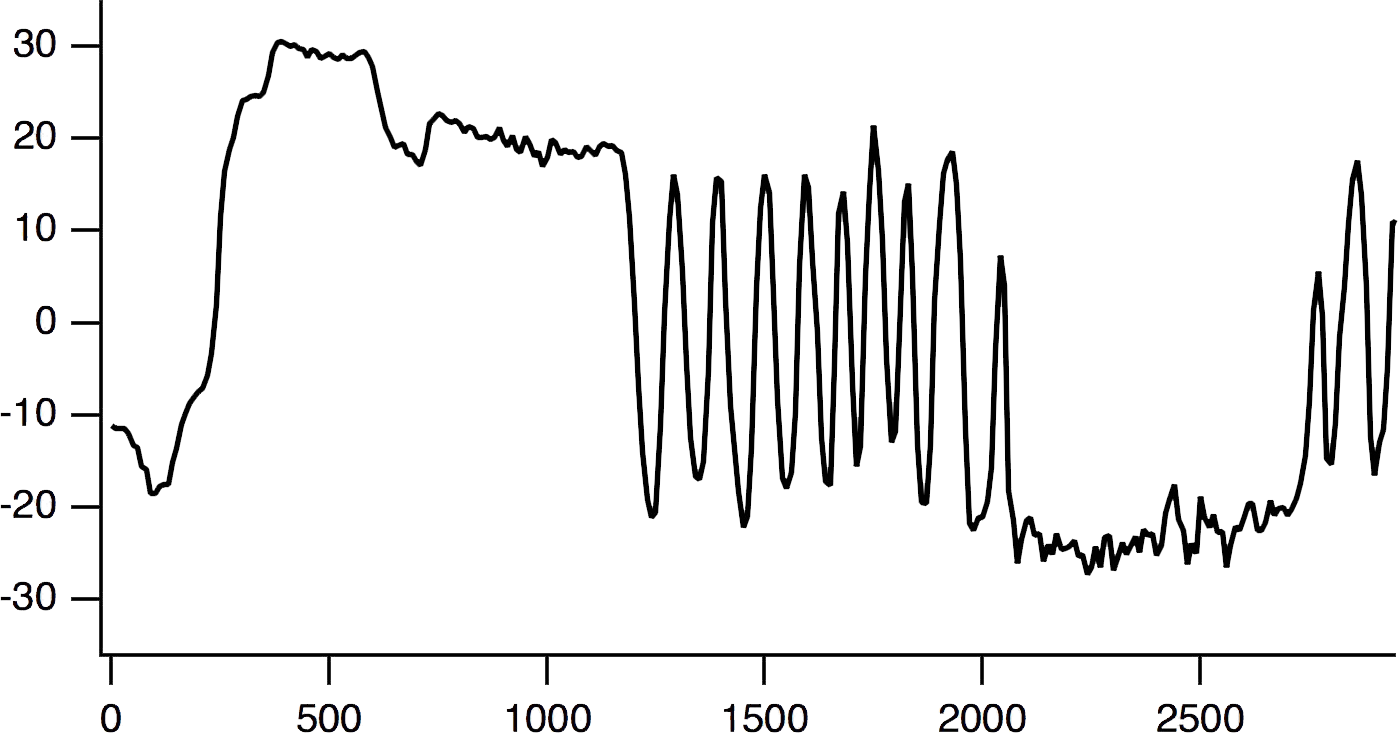 control
Δx(t) (μm)
time (min)
Probability of occupancy and speed
probability of occupancy
speed distribution
# cell = 28
M 1
M 2
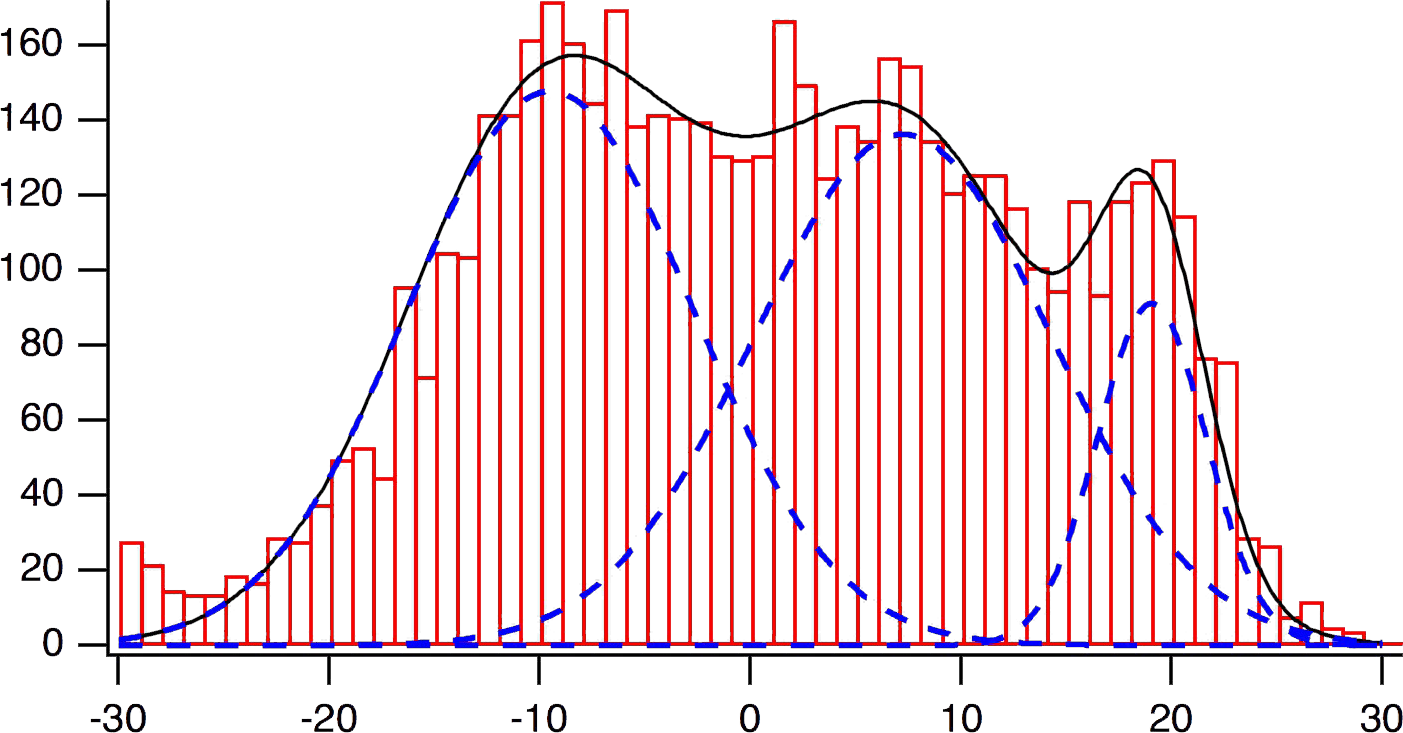 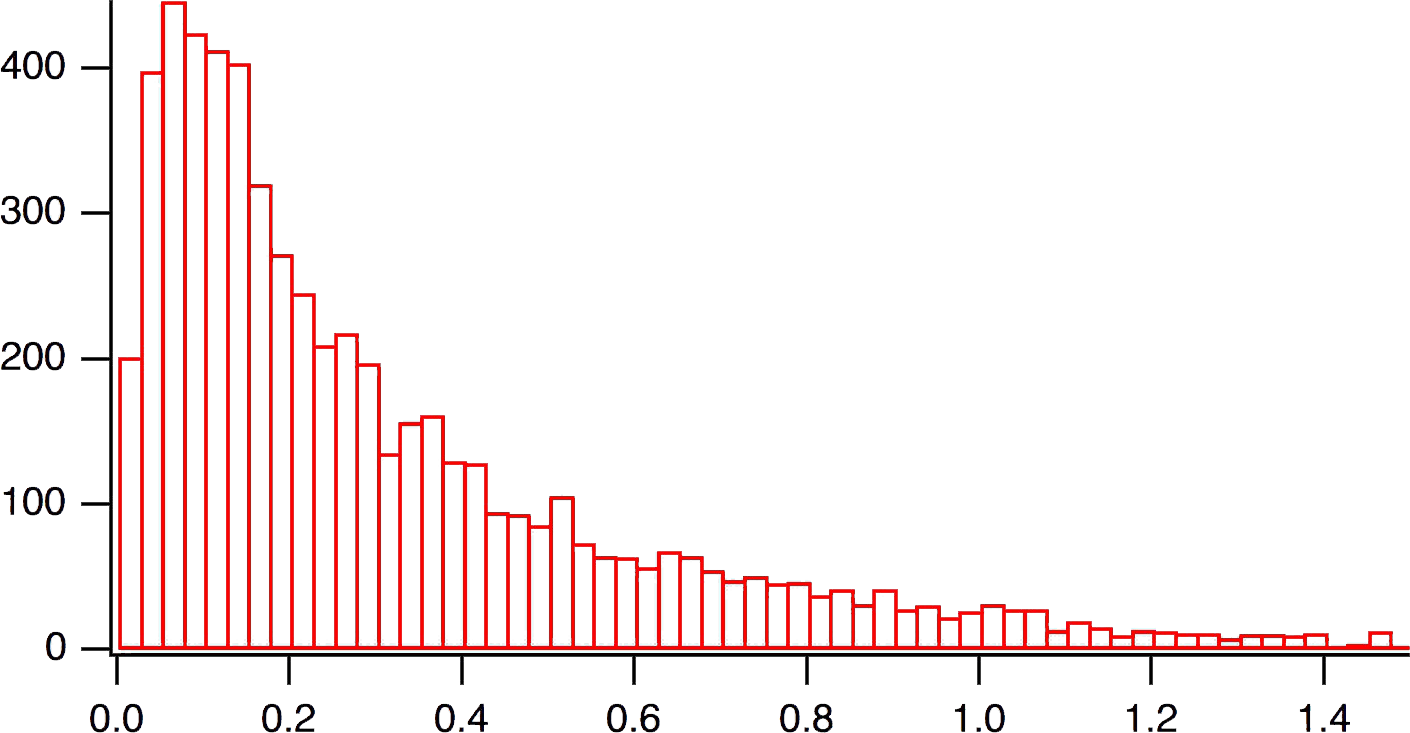 pattern
No. I
occurence
𝑣 (μm/min)
Δx(t) (μm)
# cell = 18
control
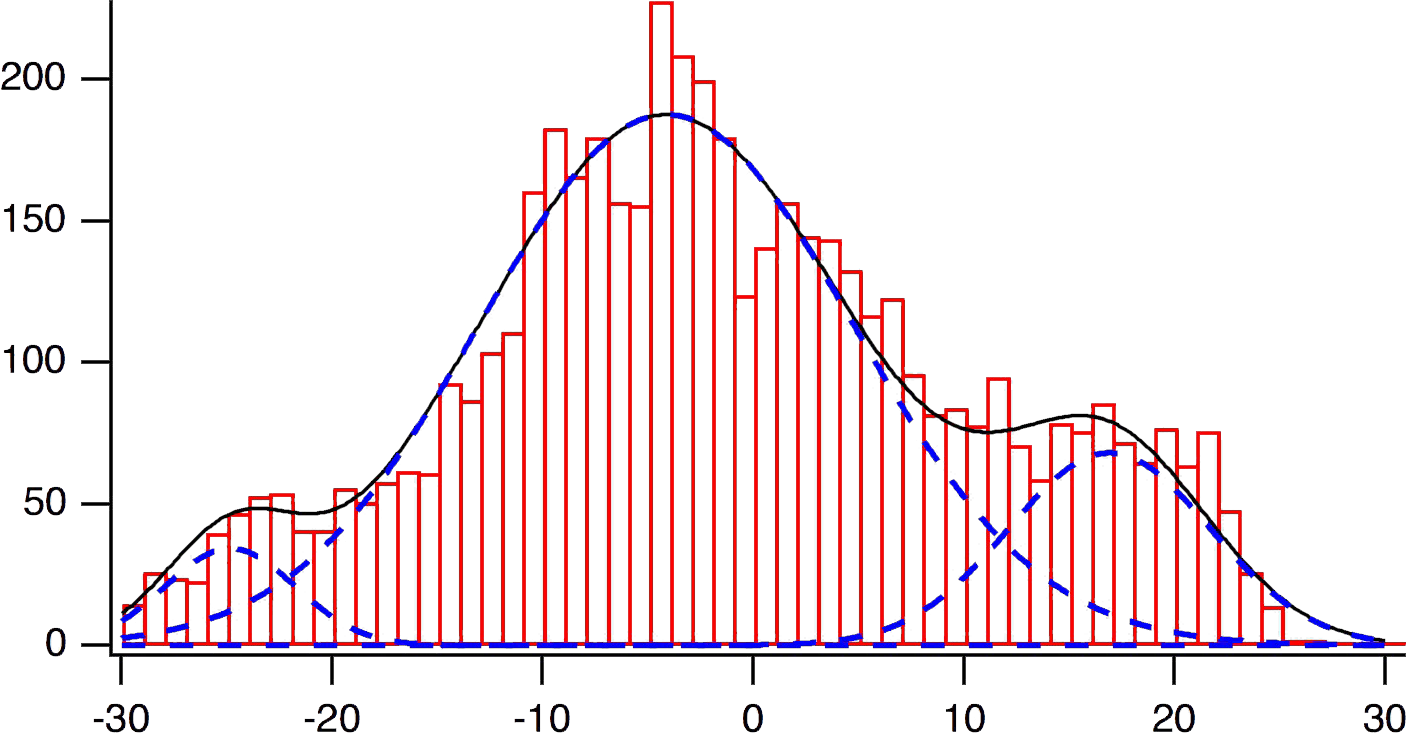 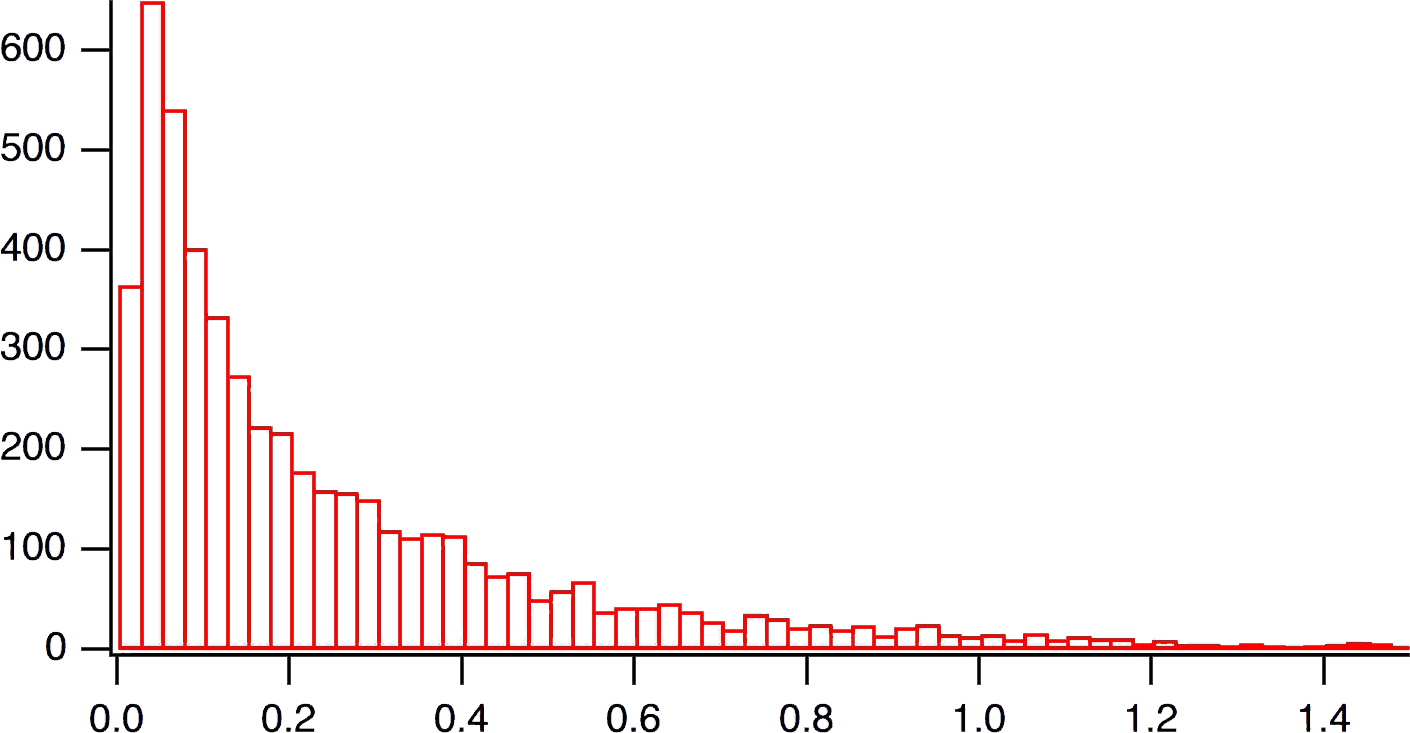 occurence
𝑣 (μm/min)
Δx(t) (μm)
Probability of occupancy and speed
probability of occupancy
speed distribution
# cell = 23
M 1
M 2
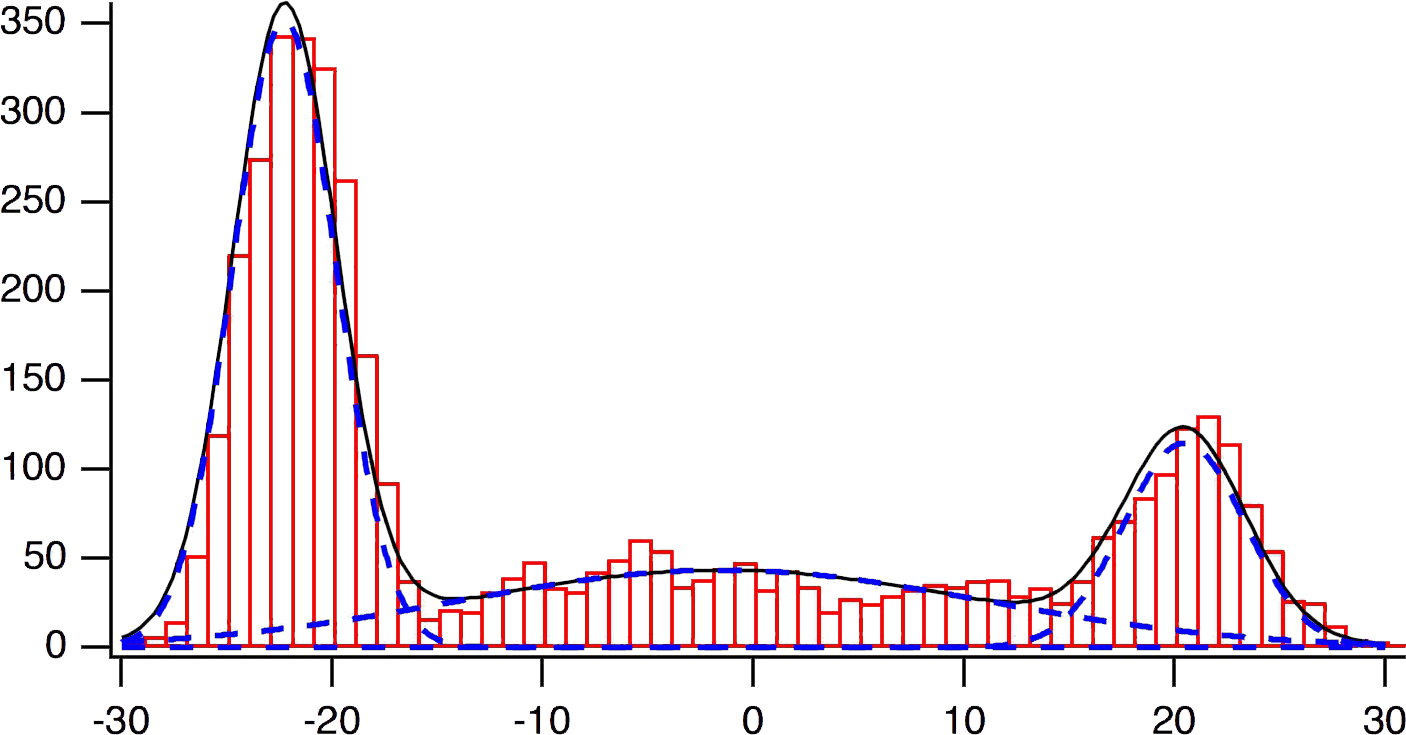 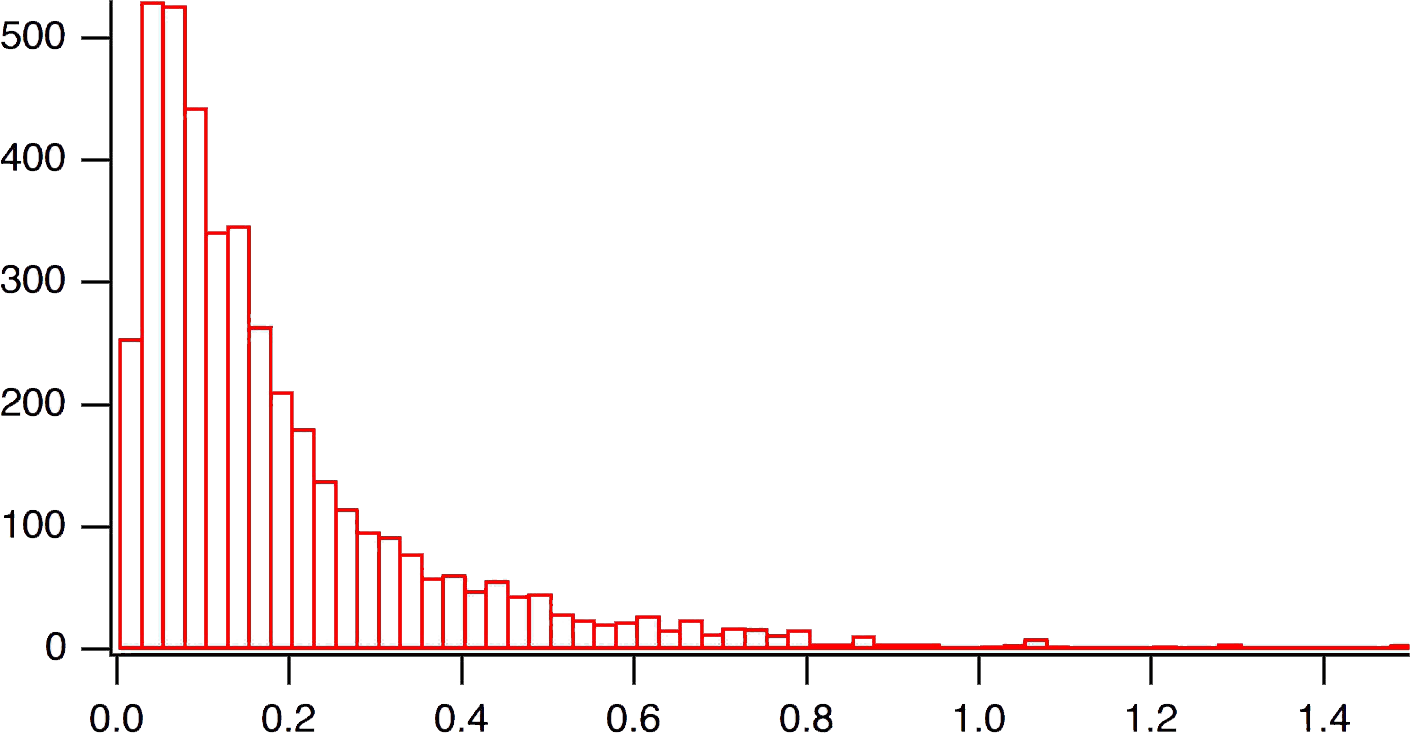 pattern
No. II
occurence
𝑣 (μm/min)
Δx(t) (μm)
# cell = 28
control
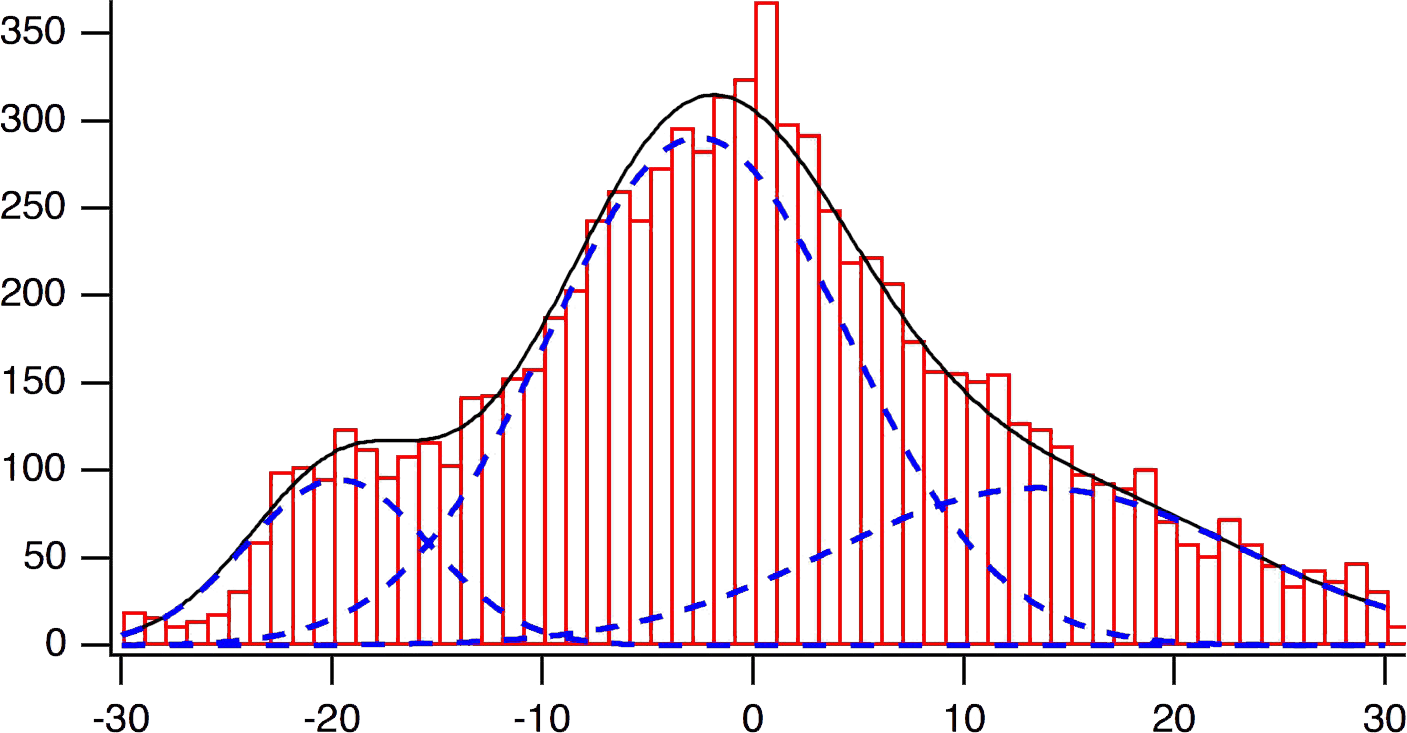 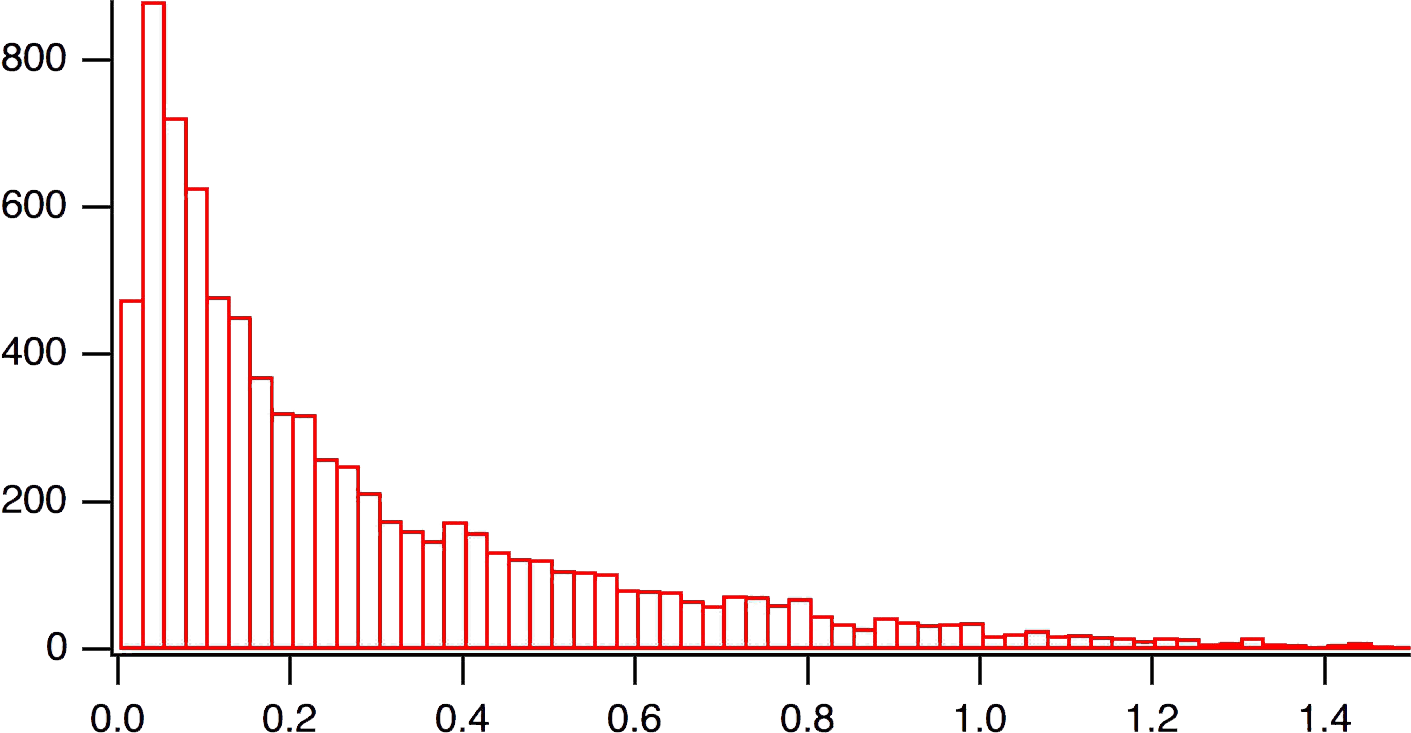 occurence
𝑣 (μm/min)
Δx(t) (μm)